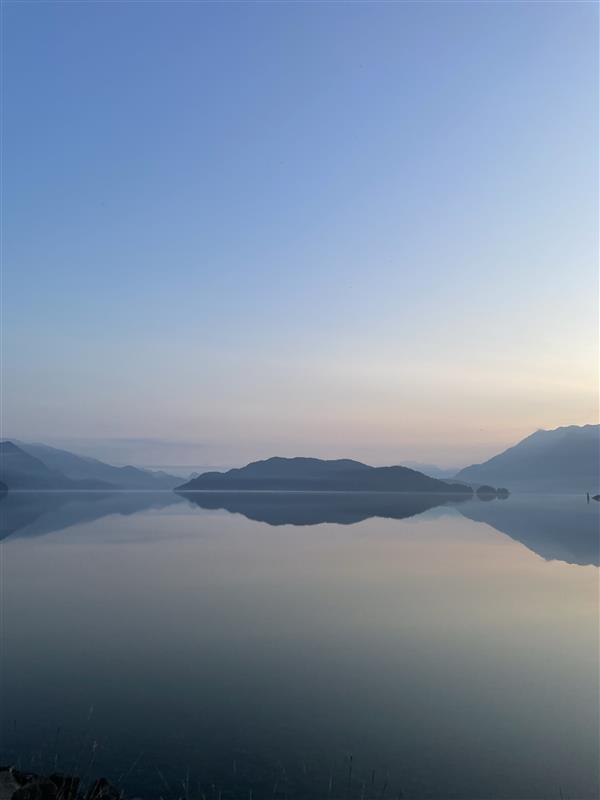 75th Anniversary
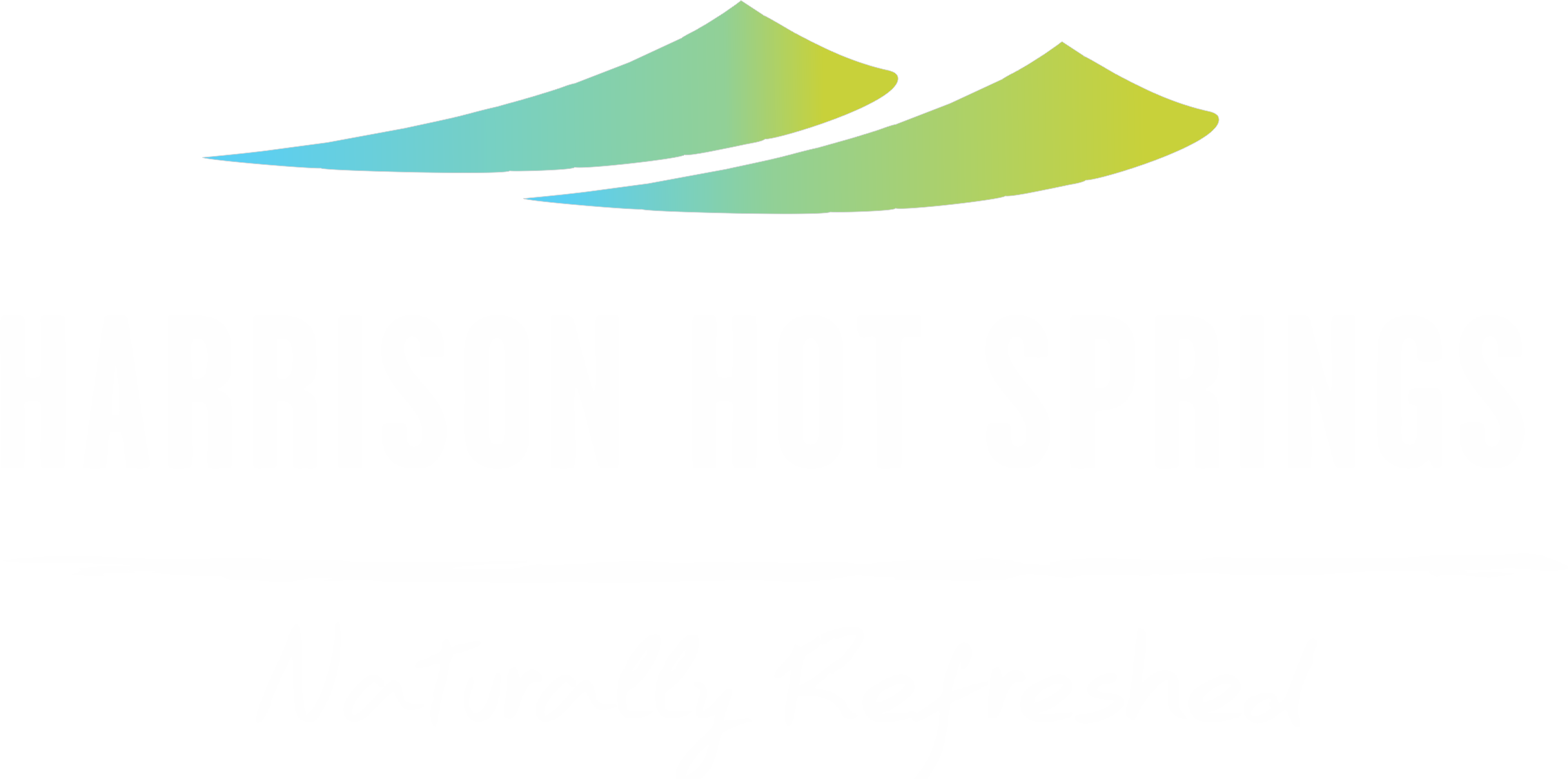 May 31st, 2024
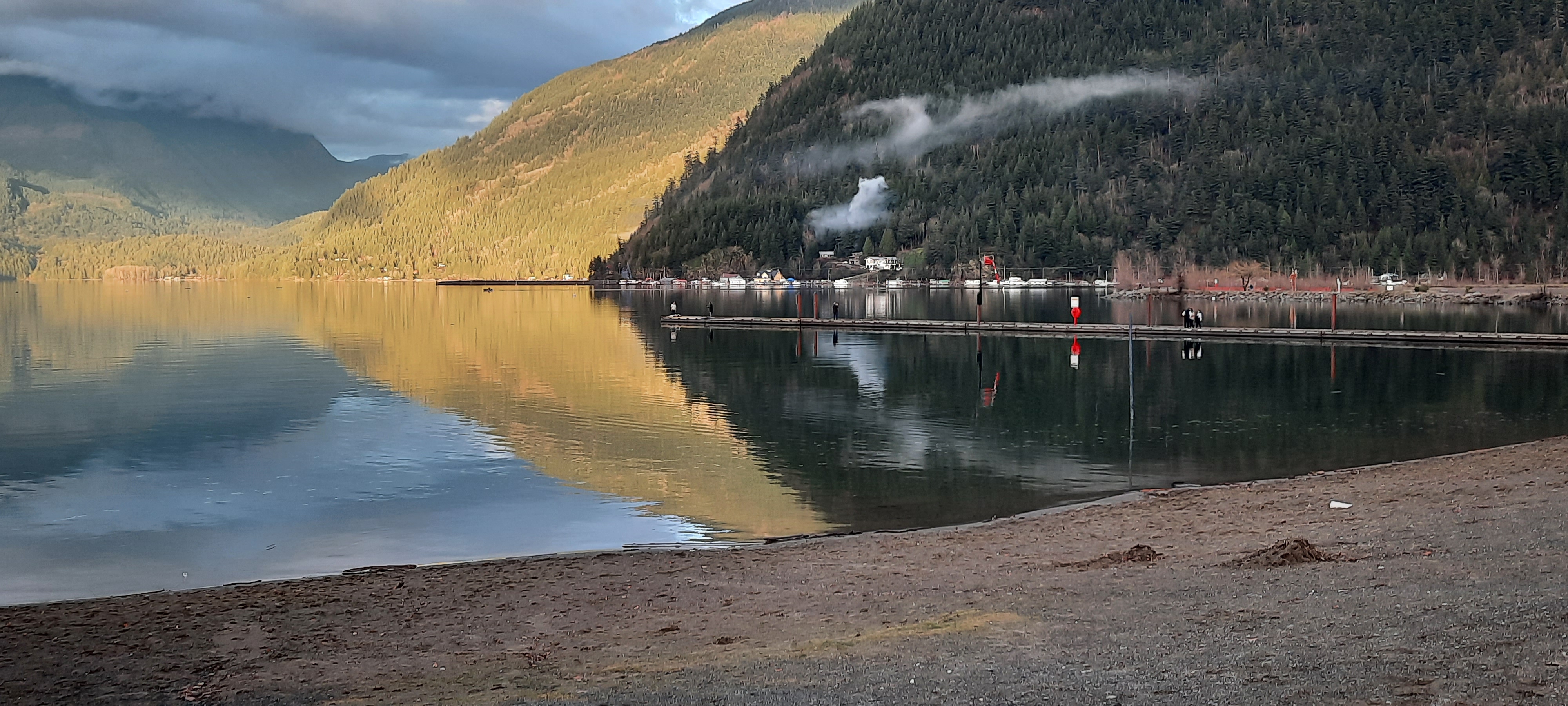 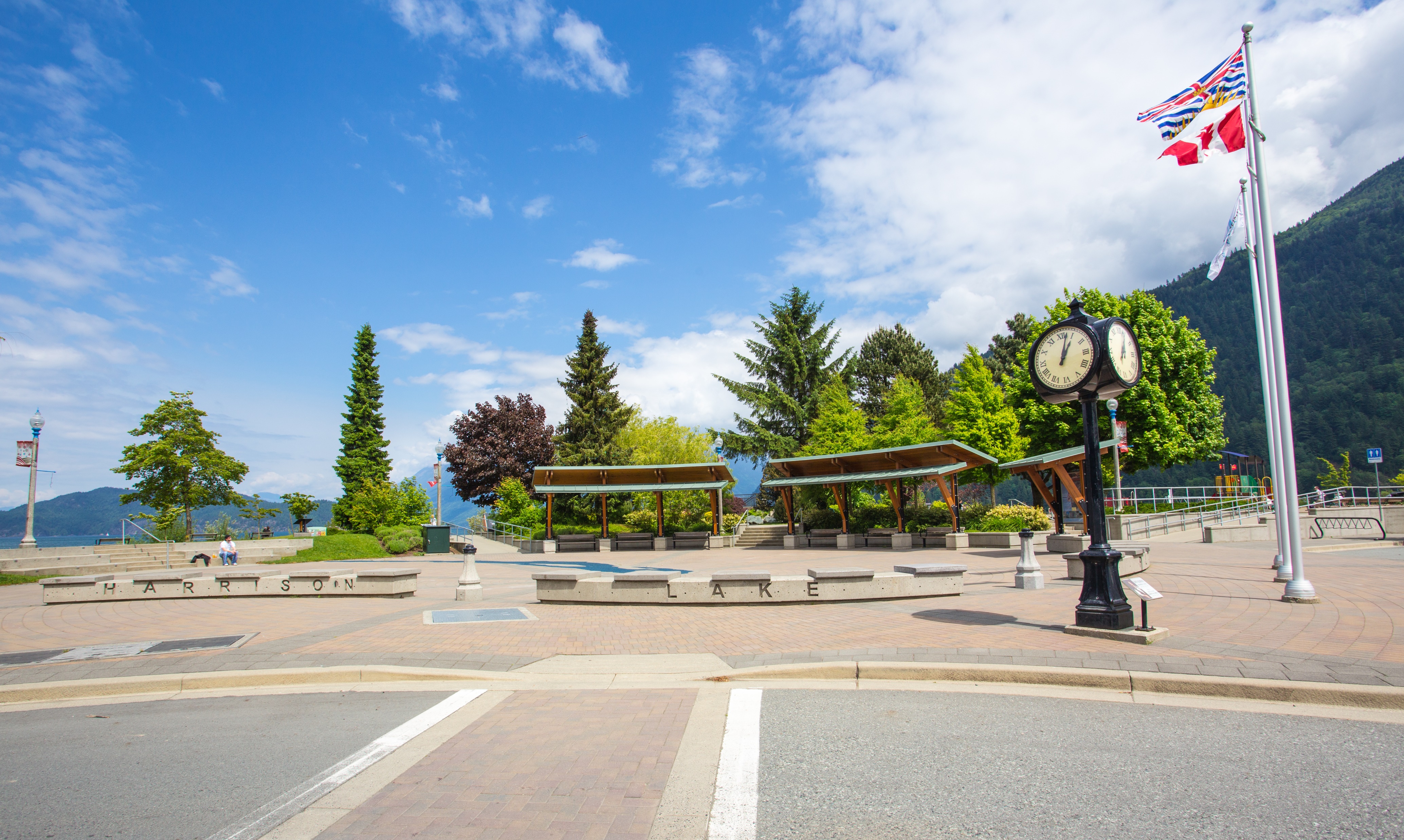 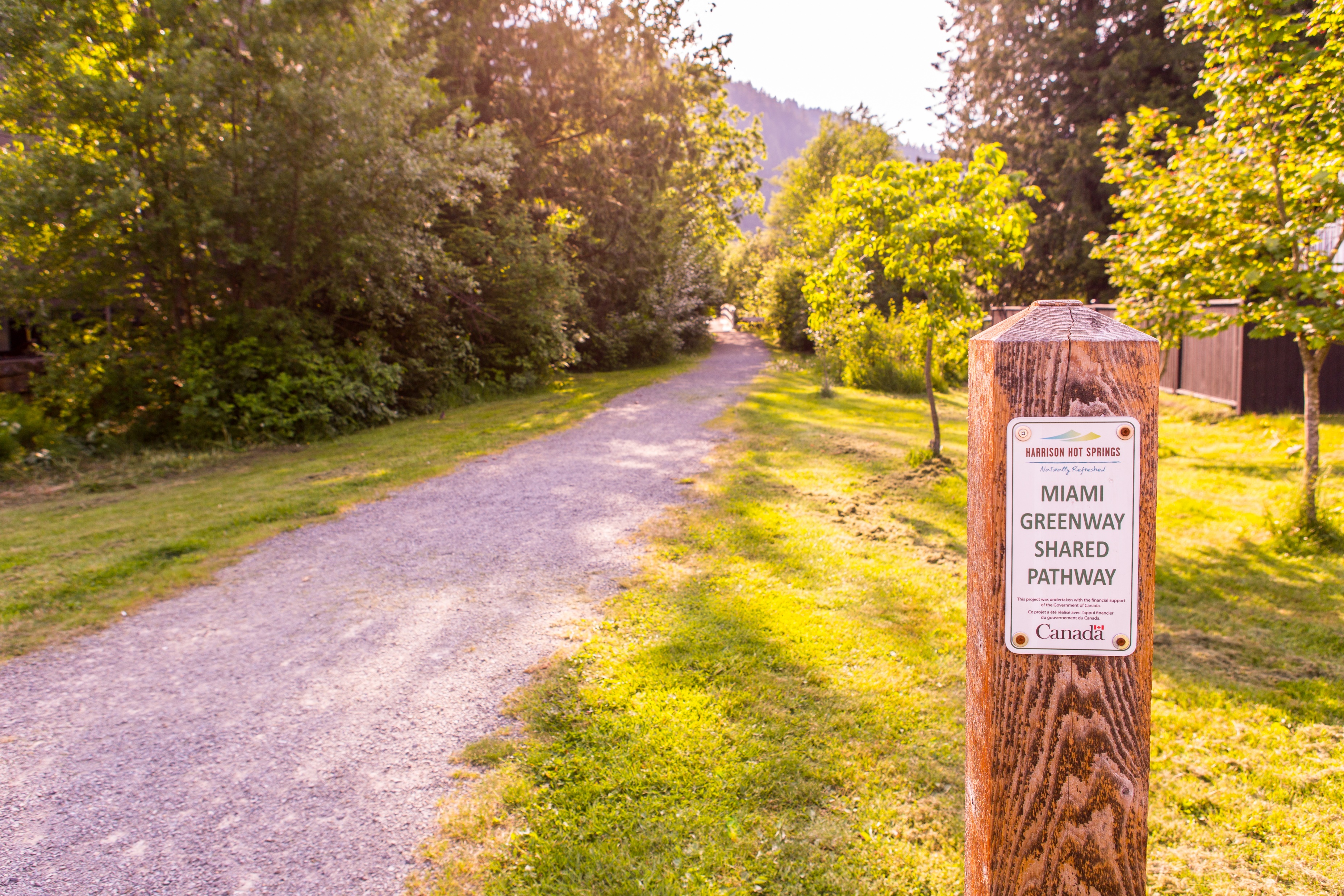 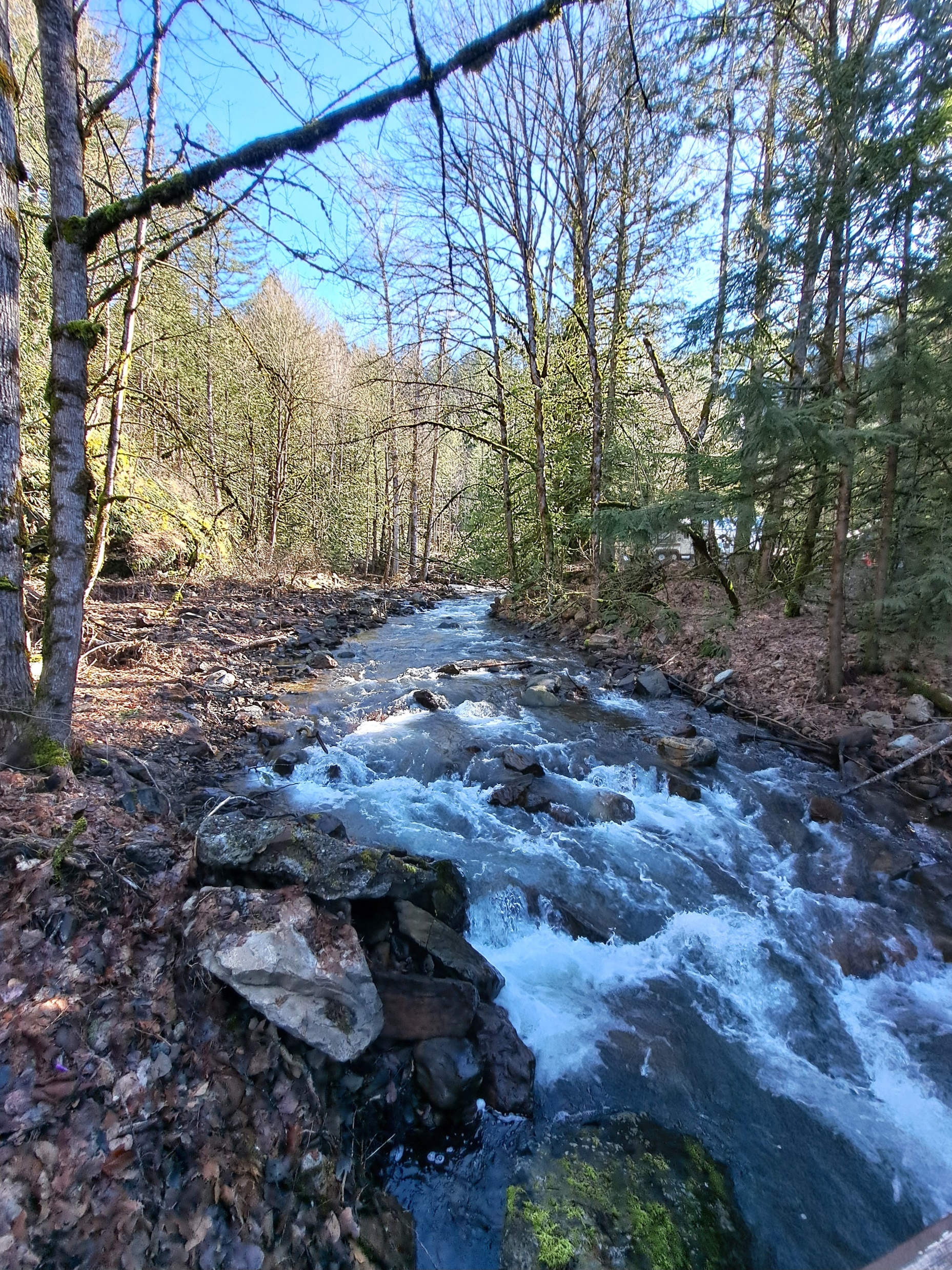 Photo Credit: Dave Anderson
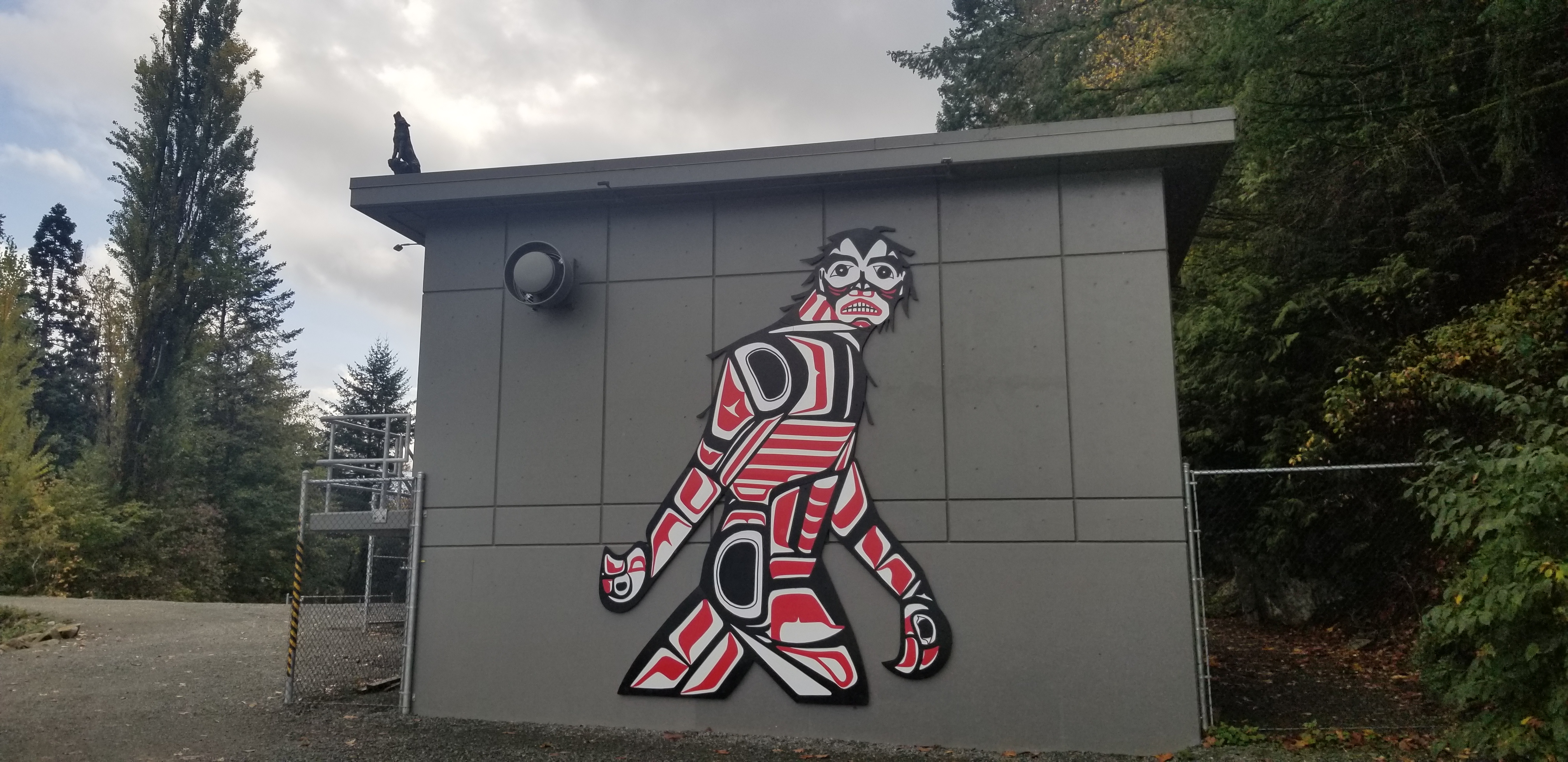 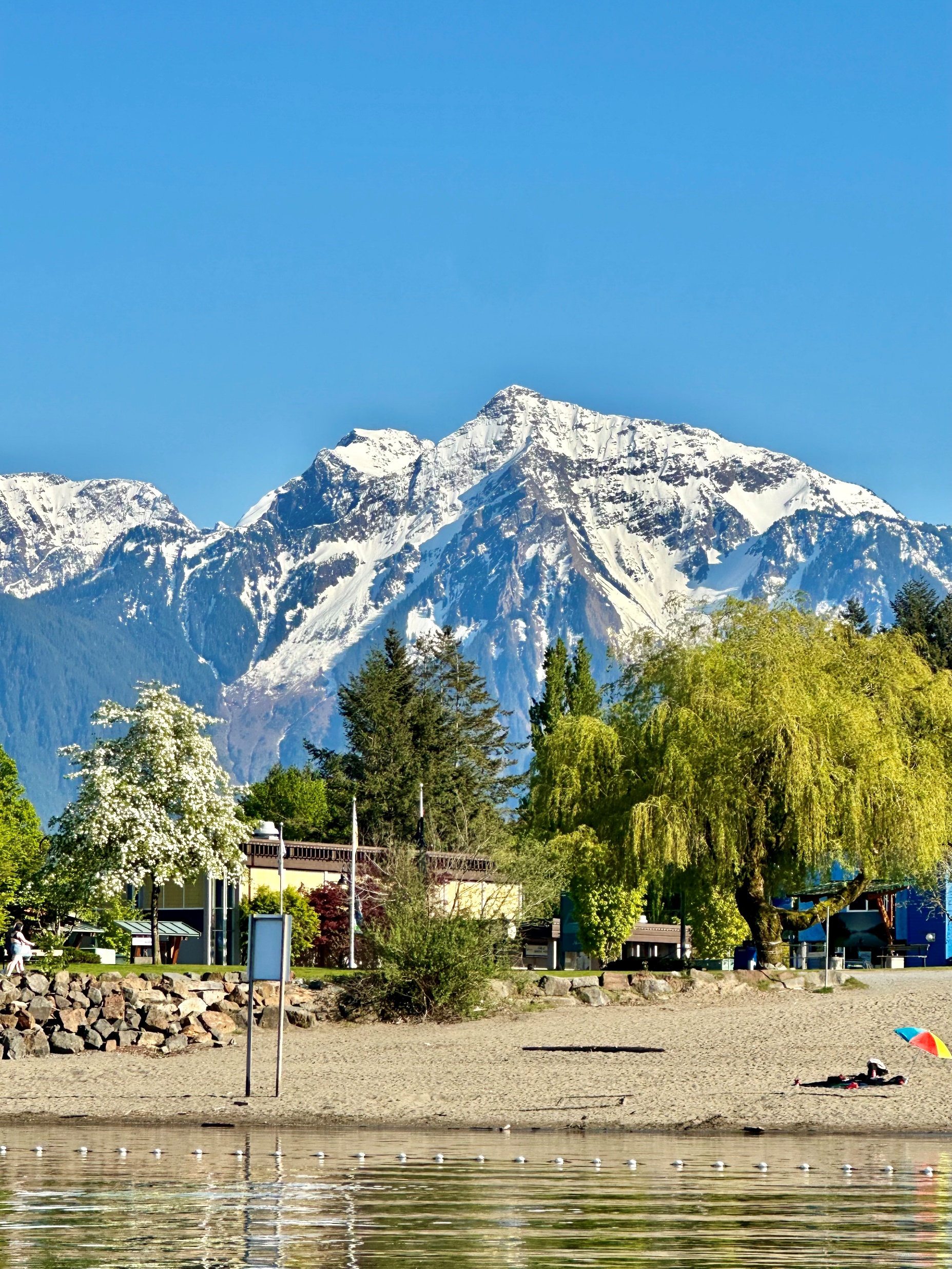 Photo Credit: Kelli Easton
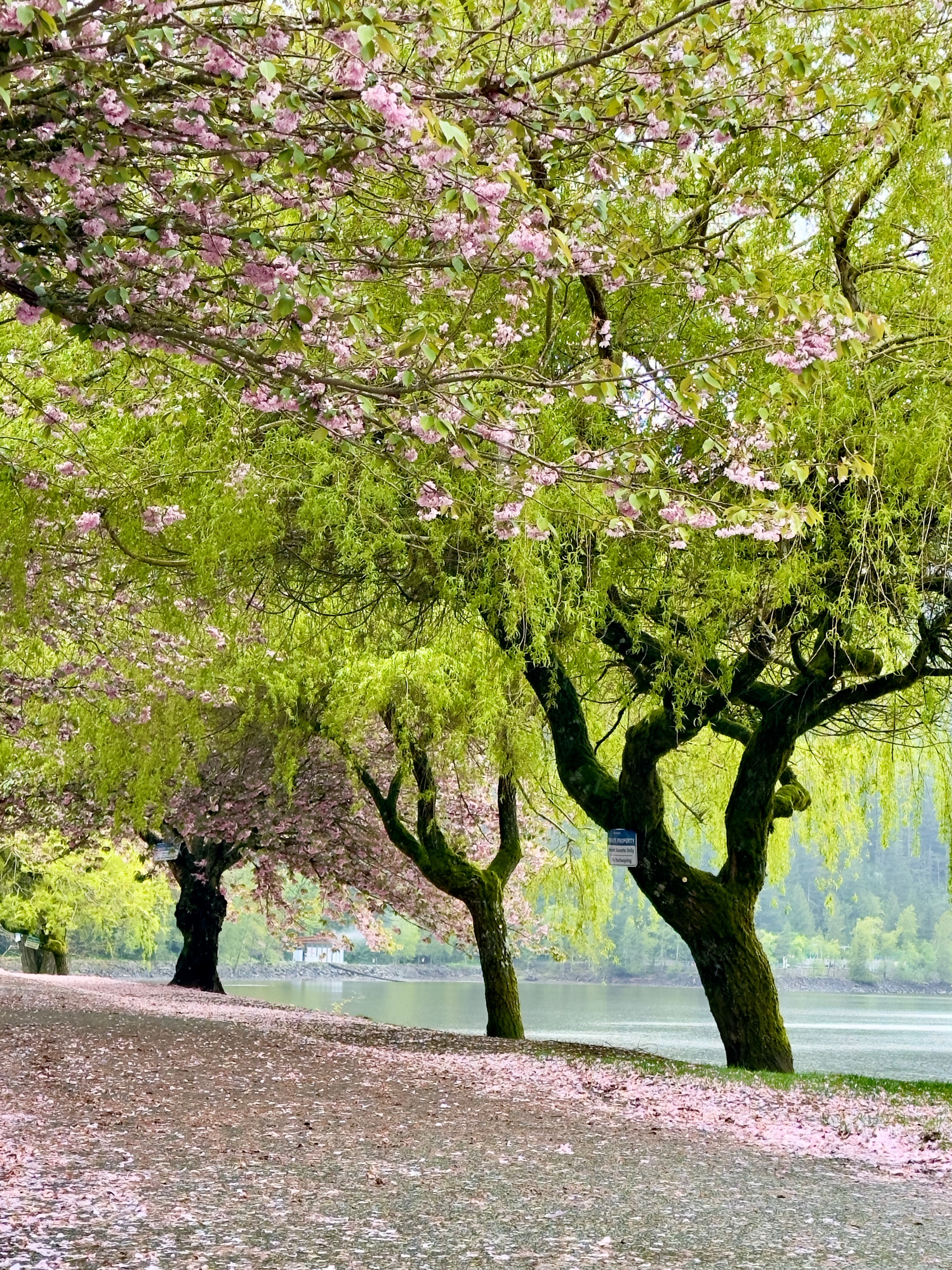 Photo Credit: Kelli Easton
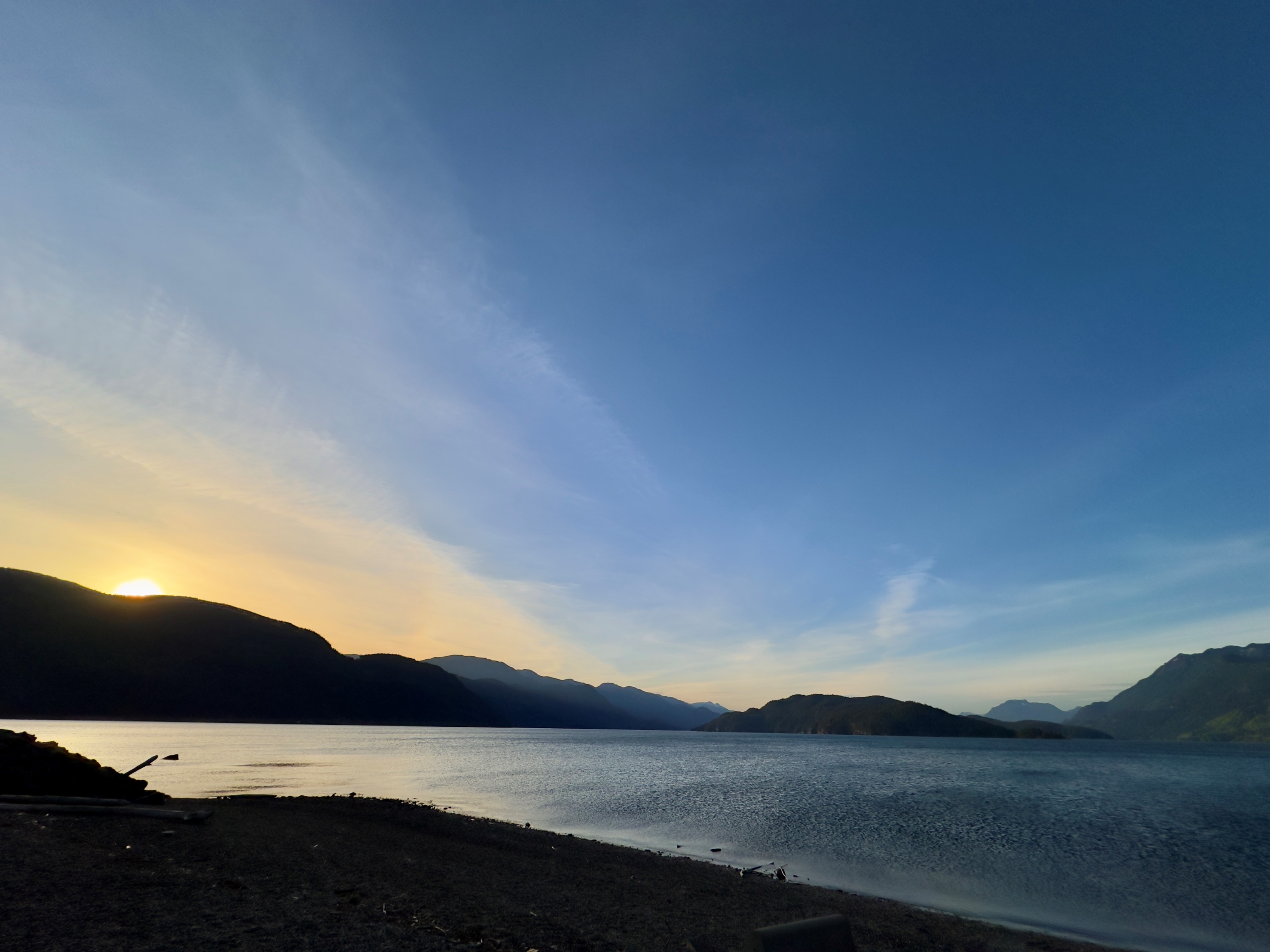 Photo Credit: Kelli Easton
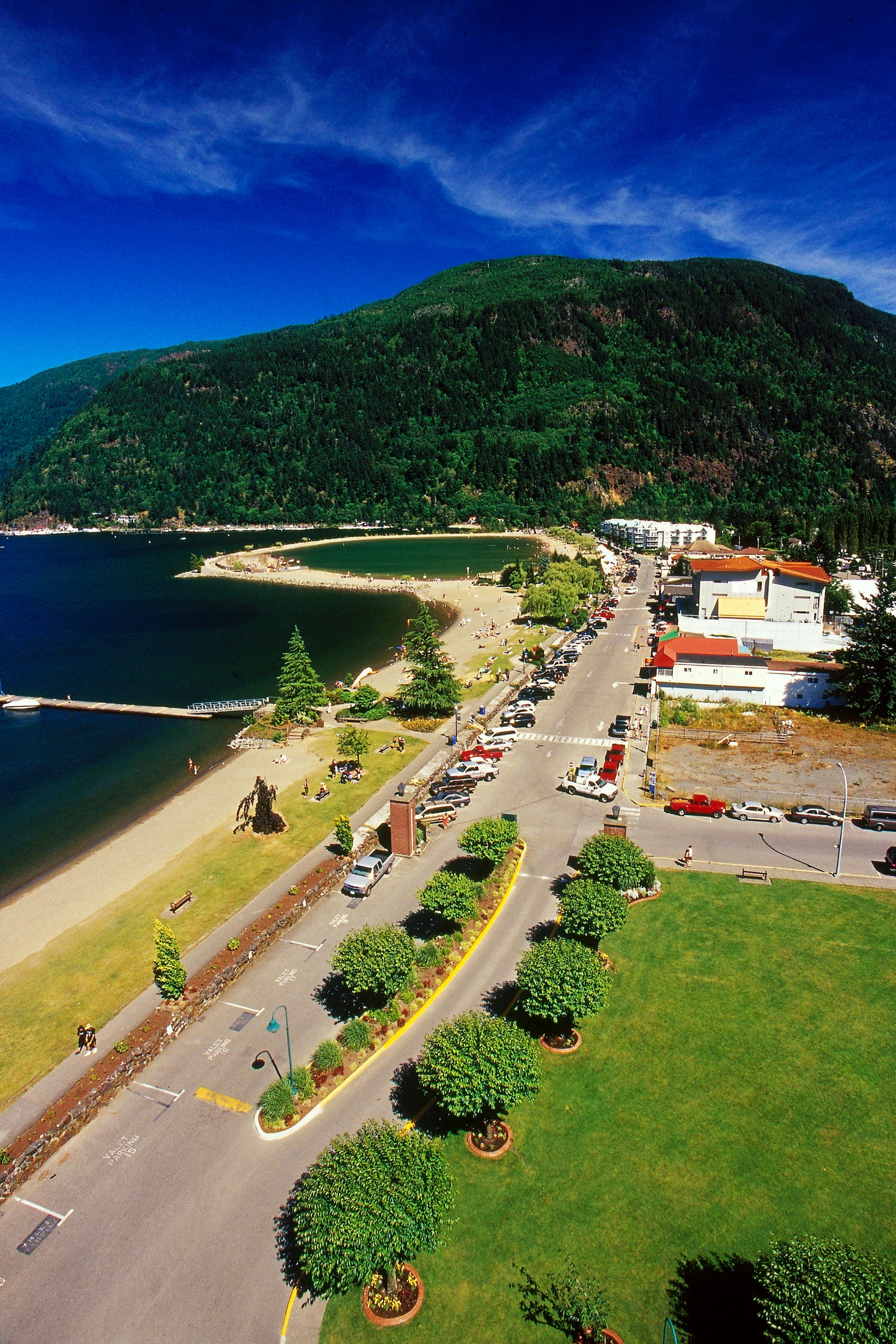 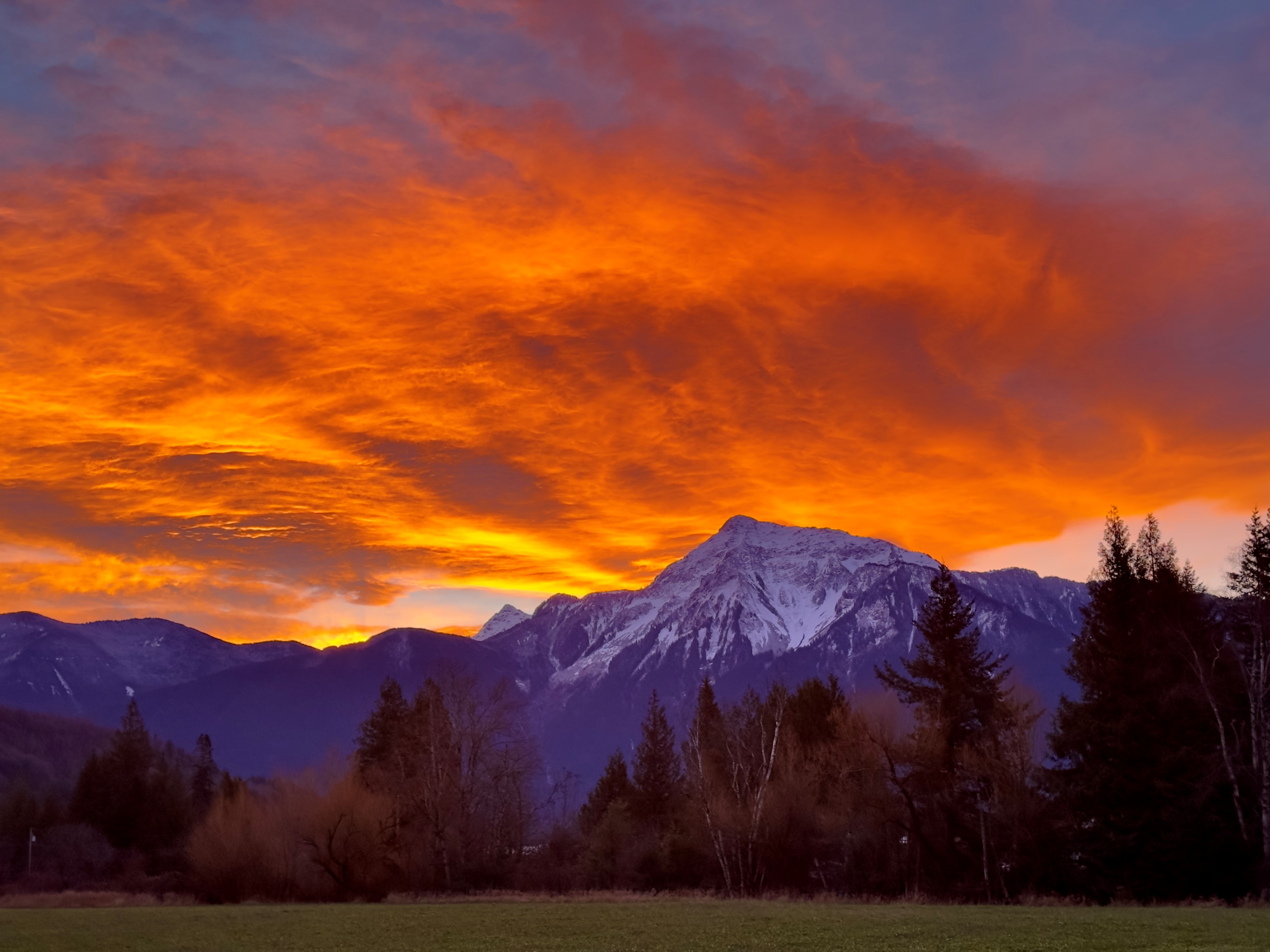 Photo Credit: Kelli Easton
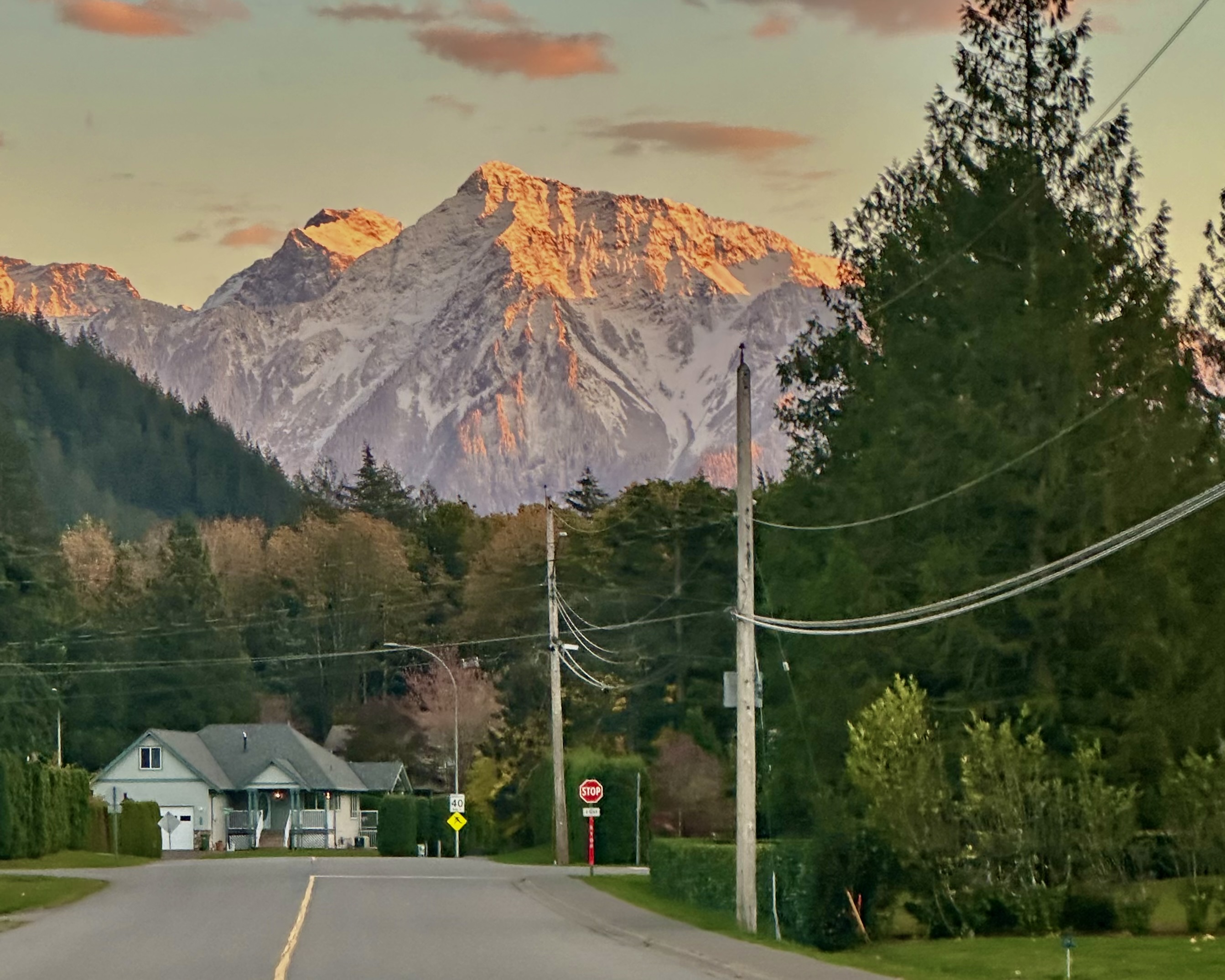 Photo Credit: Kelli Easton
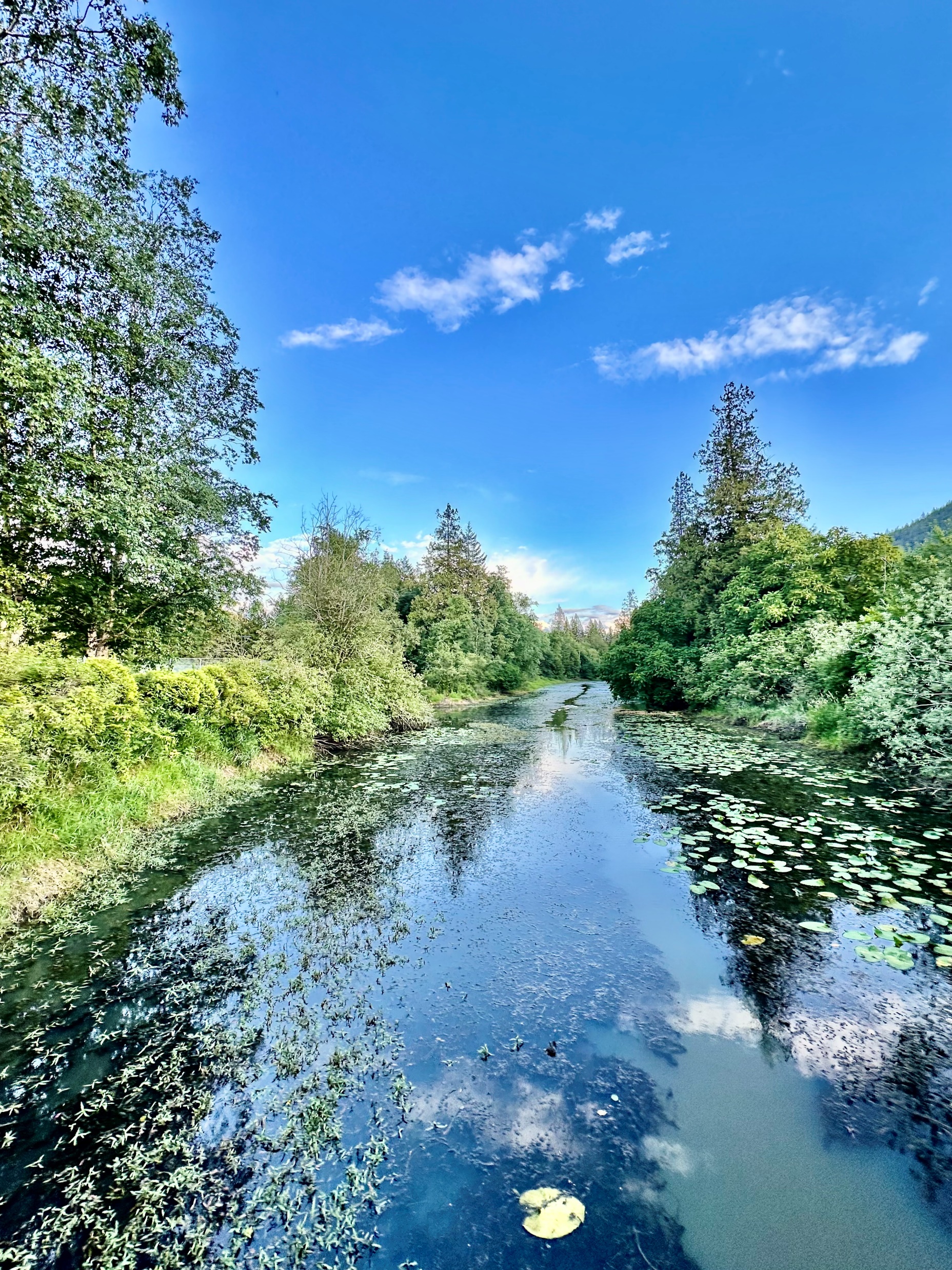 Photo Credit: Kelli Easton
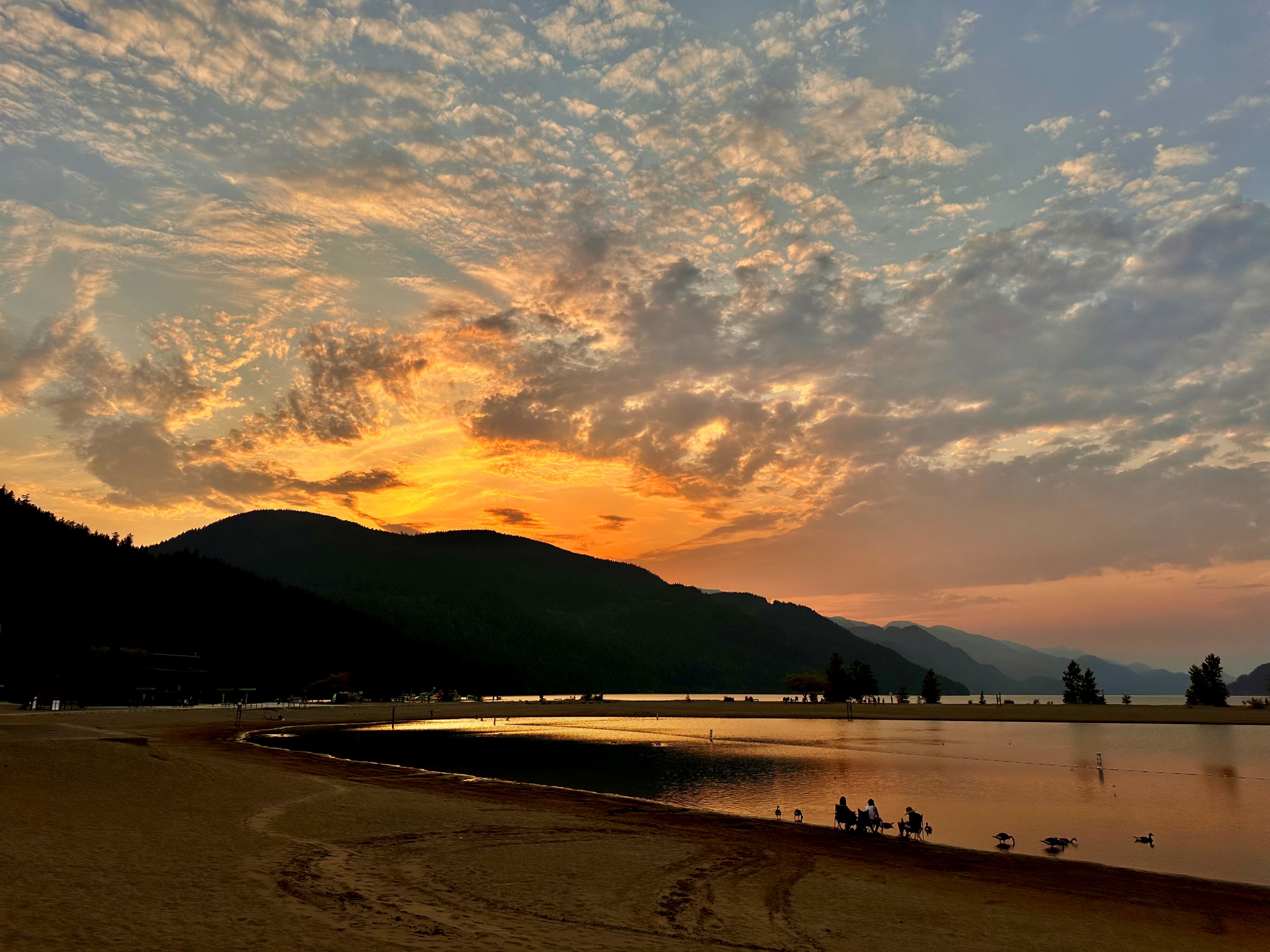 Photo Credit: Kelli Easton
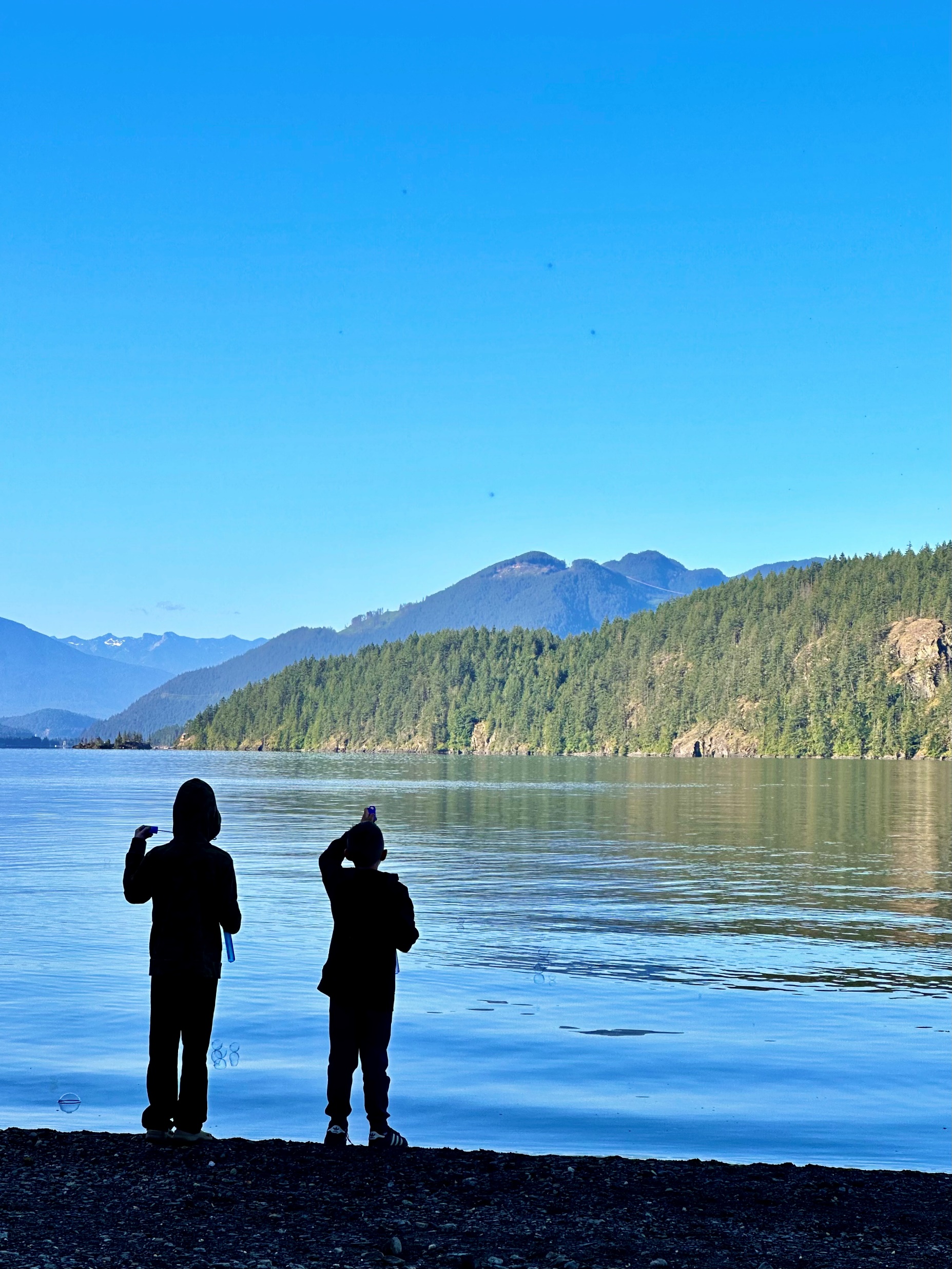 Photo Credit: Kelli Easton
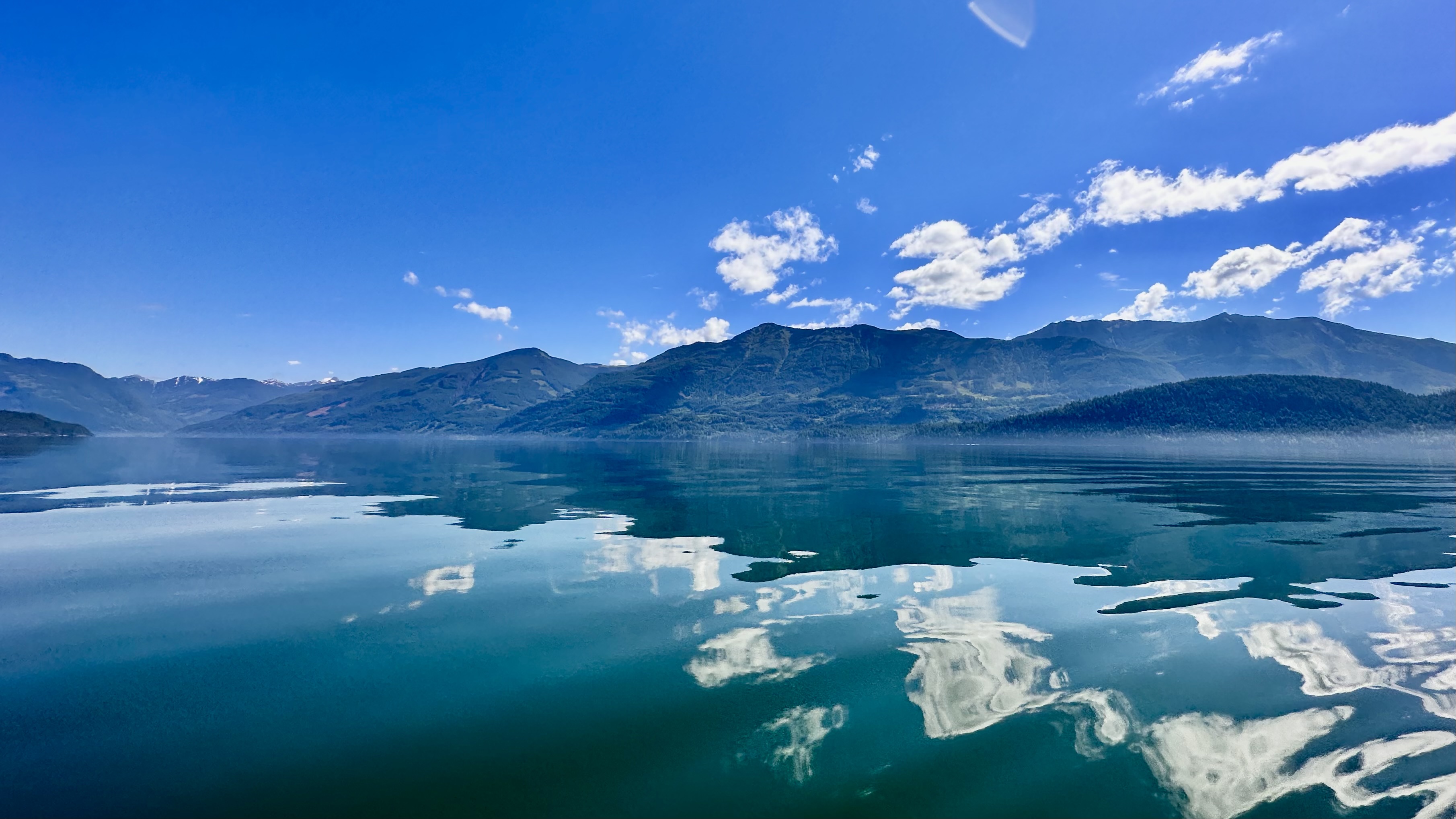 Photo Credit: Kelli Easton
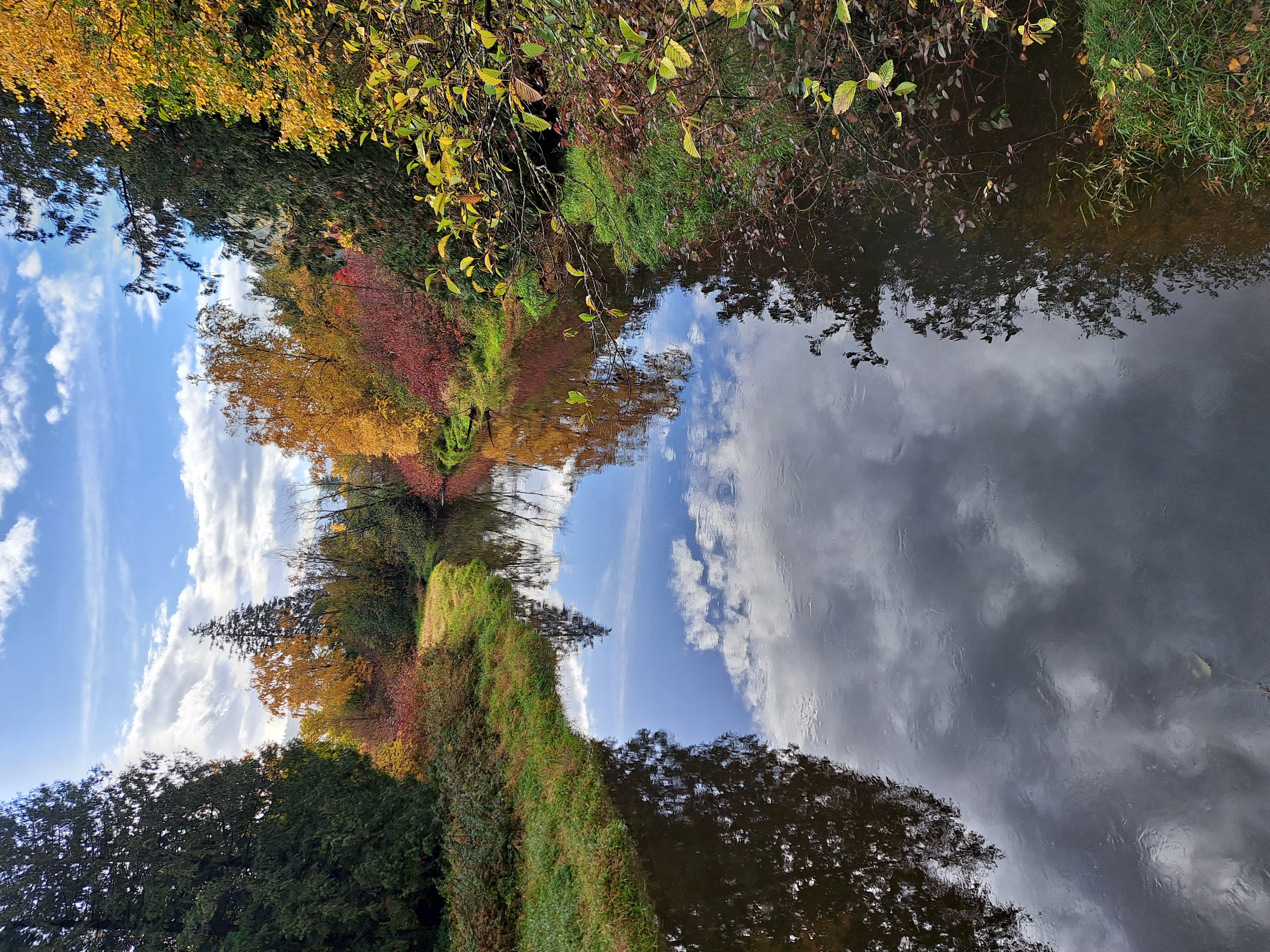 Photo Credit: Dave Anderson
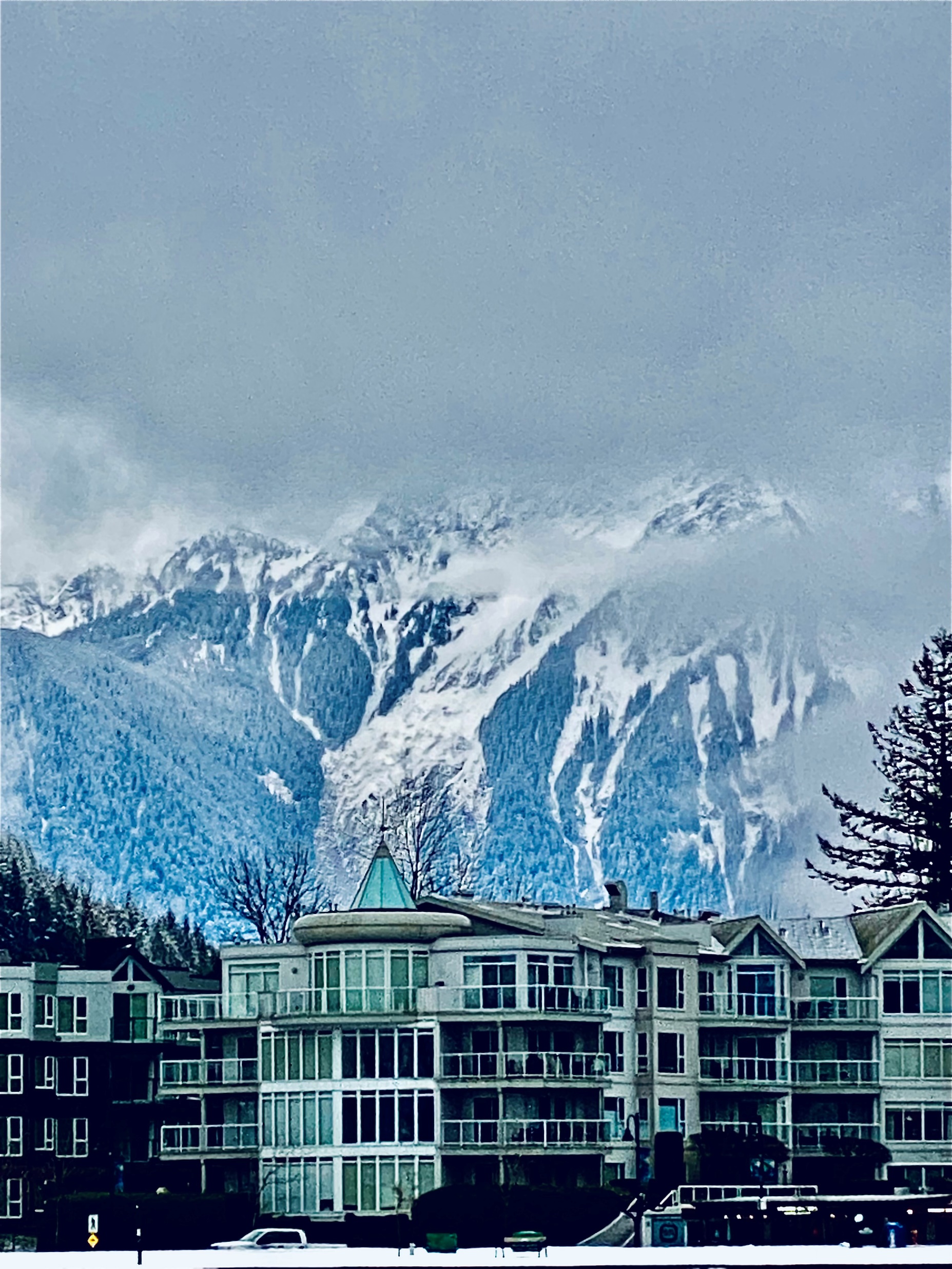 Photo Credit: Kelli Easton
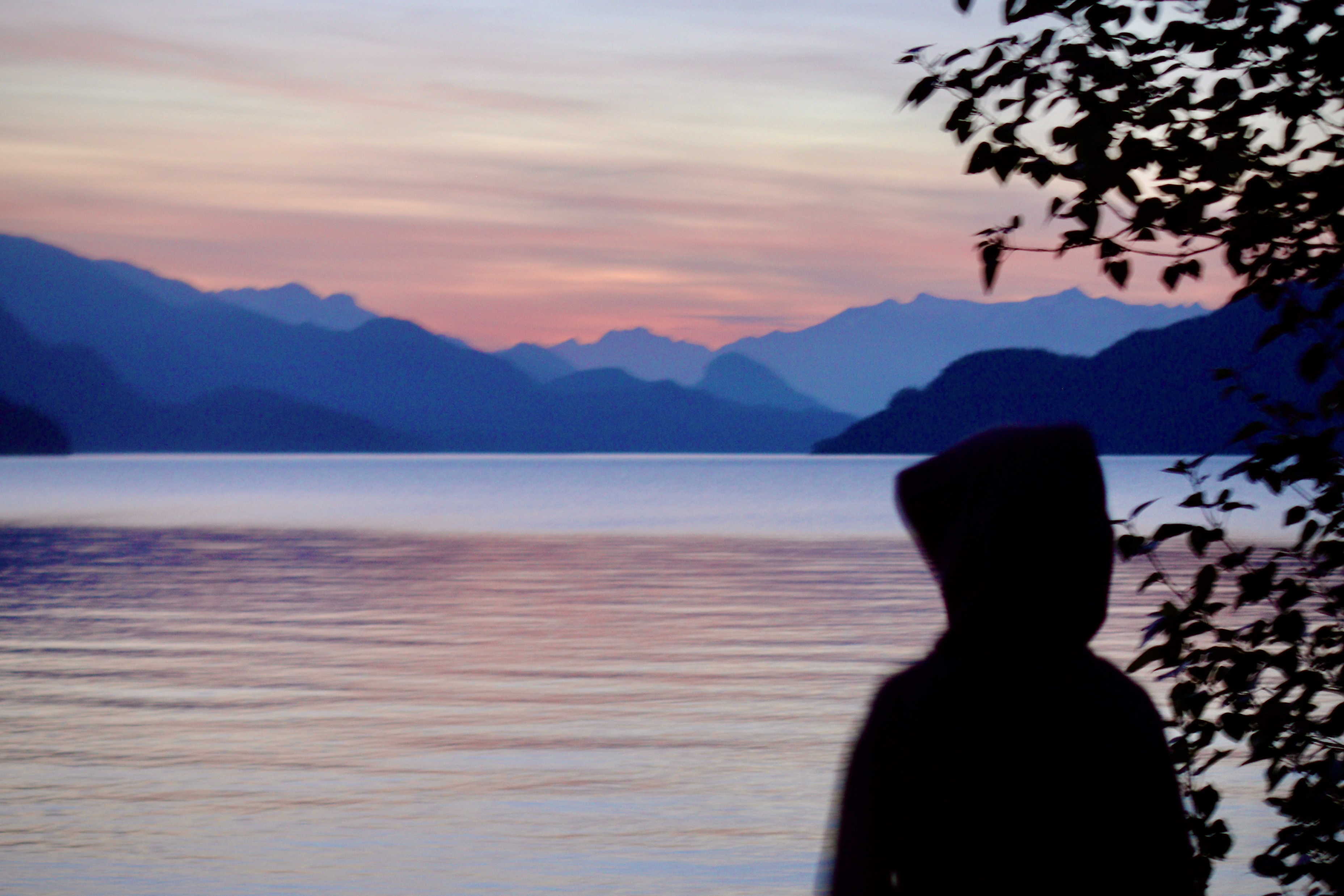 Photo Credit: Kelli Easton
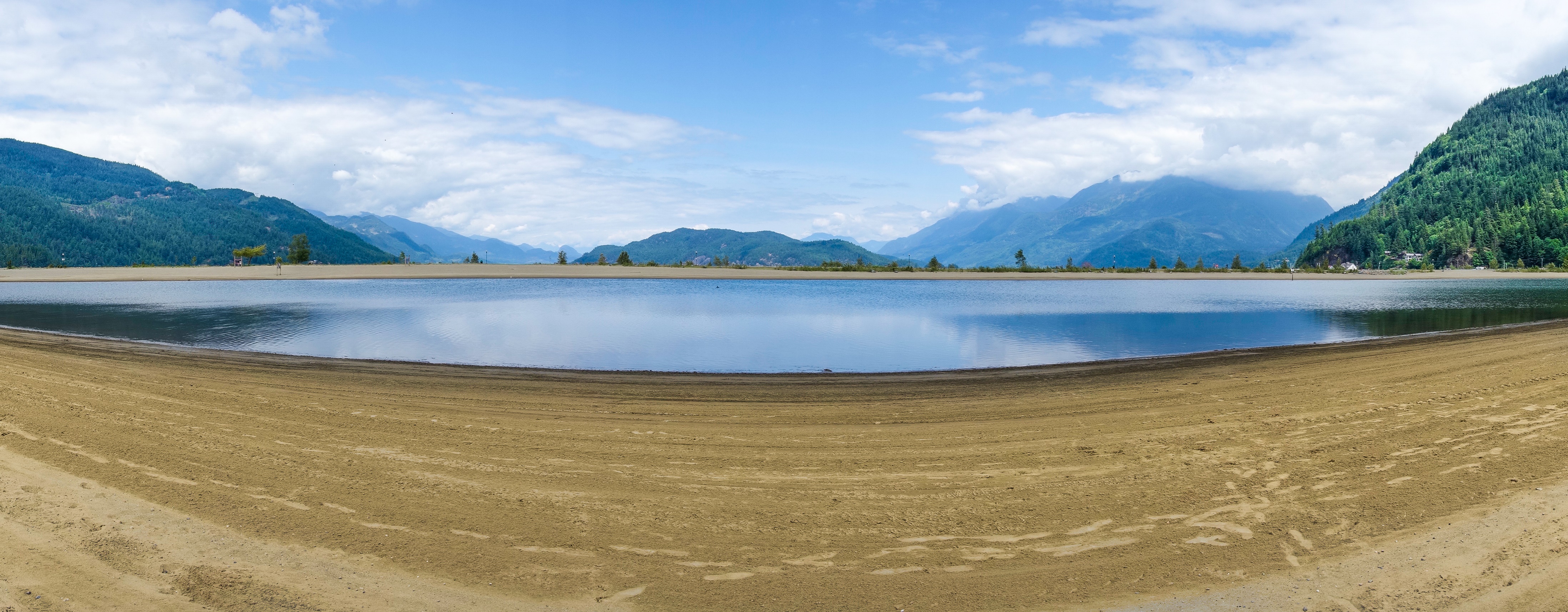 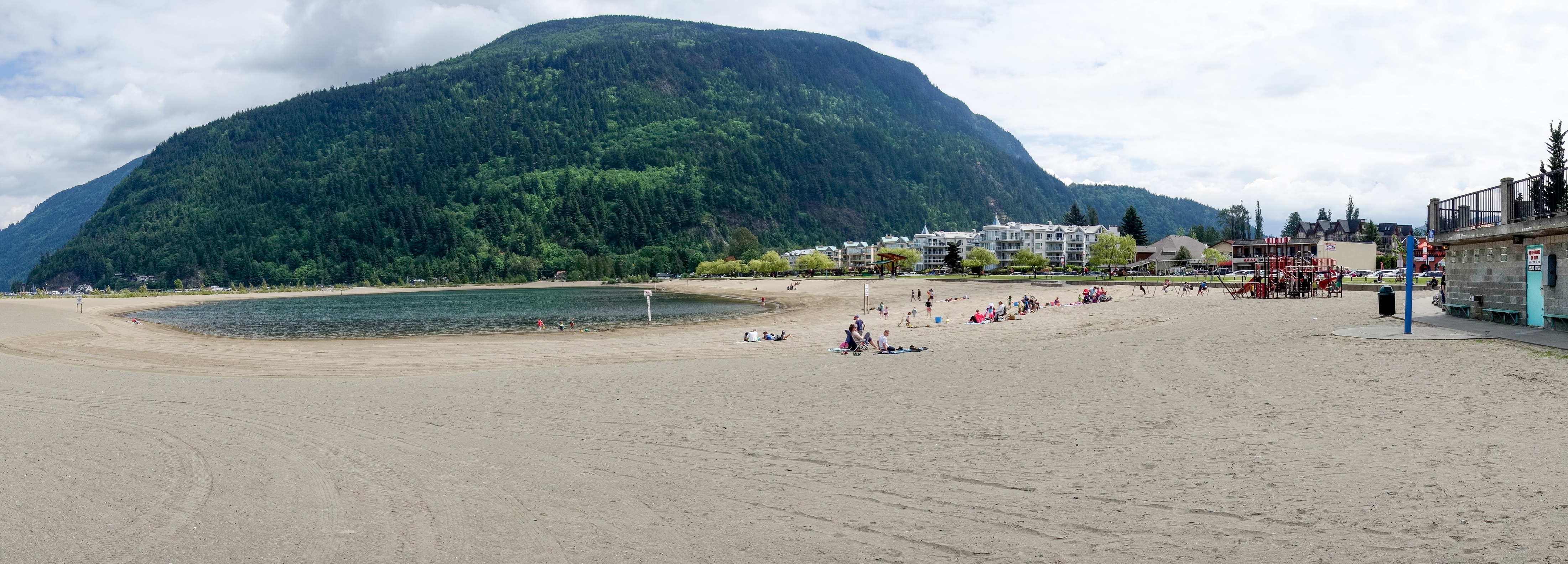 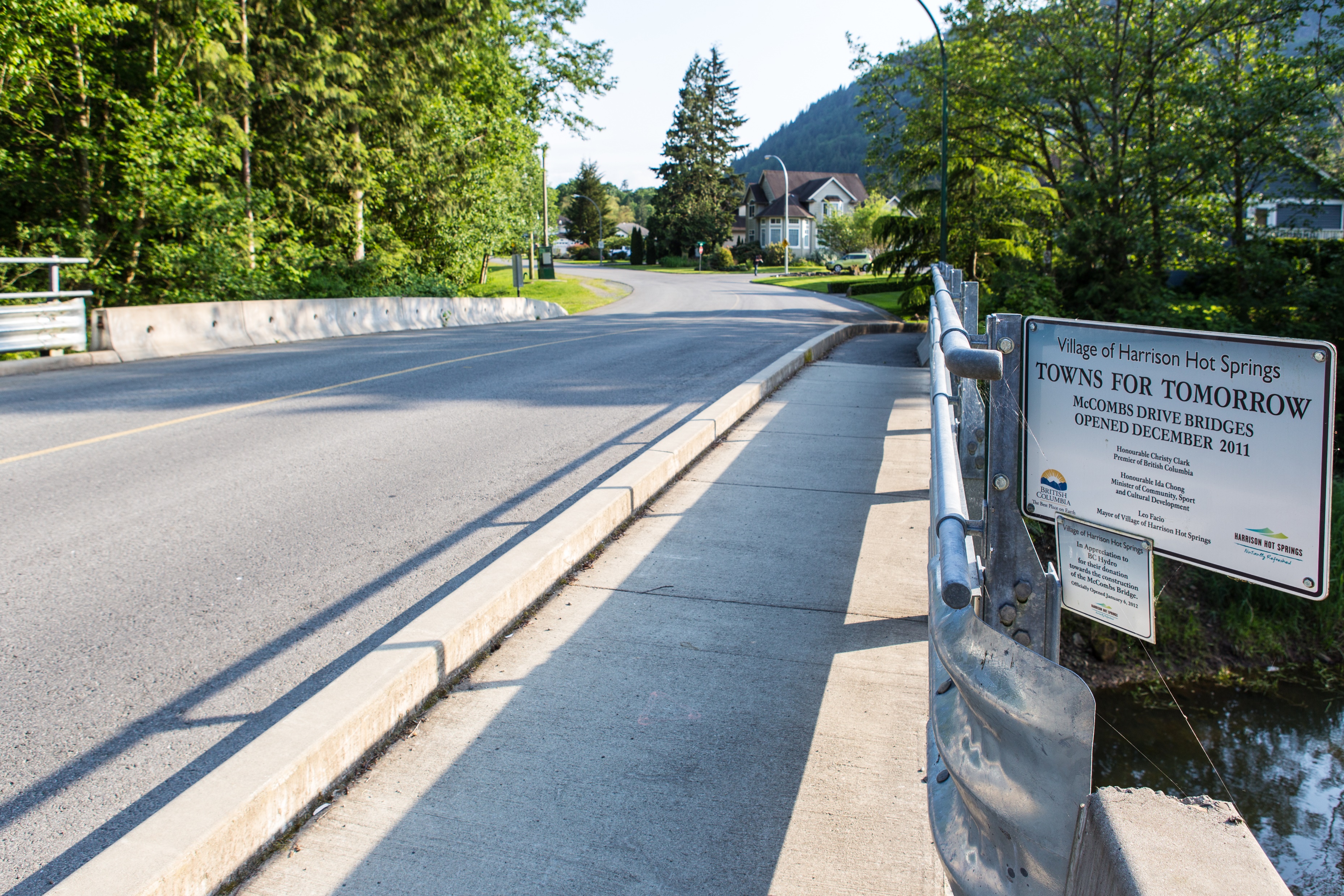 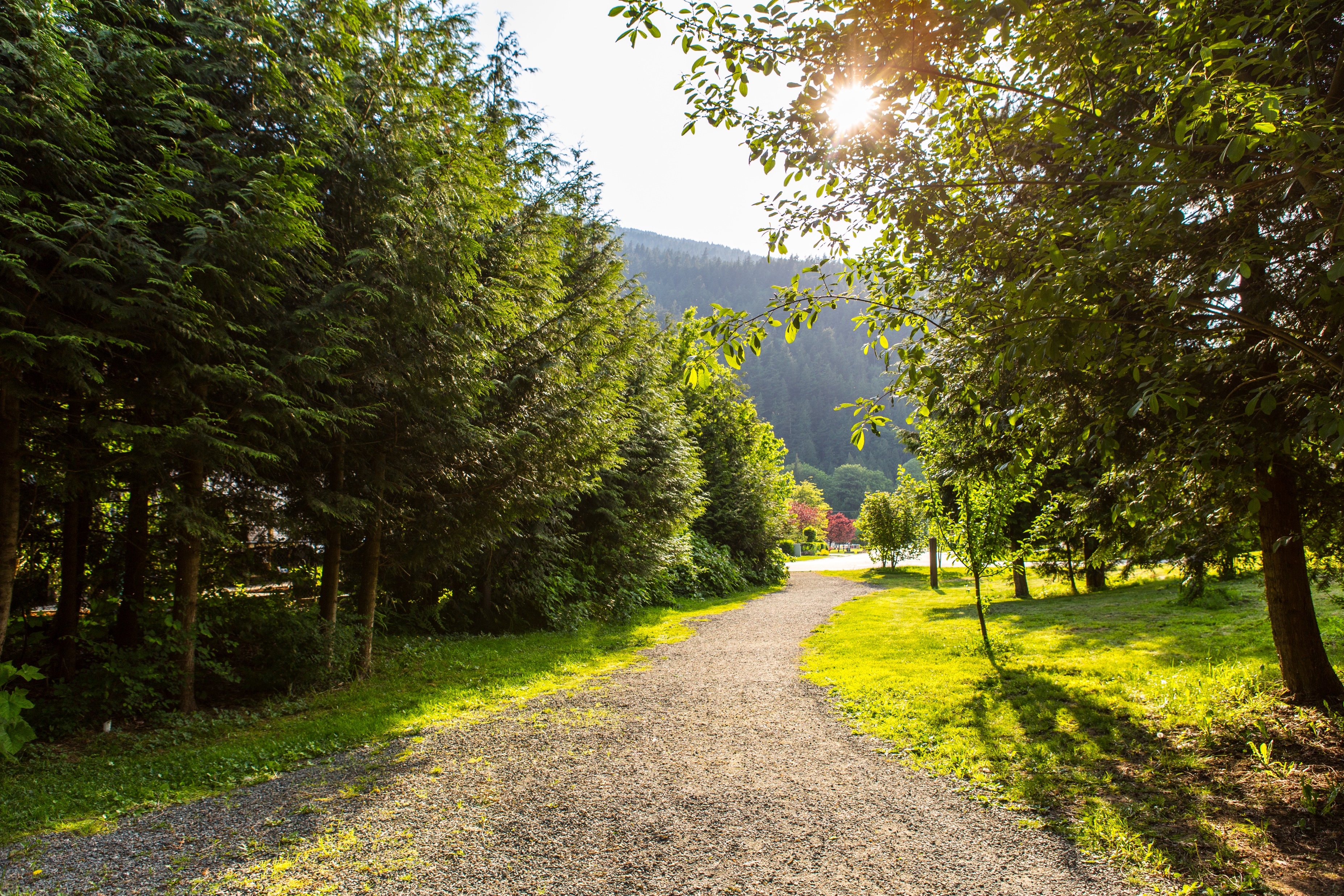 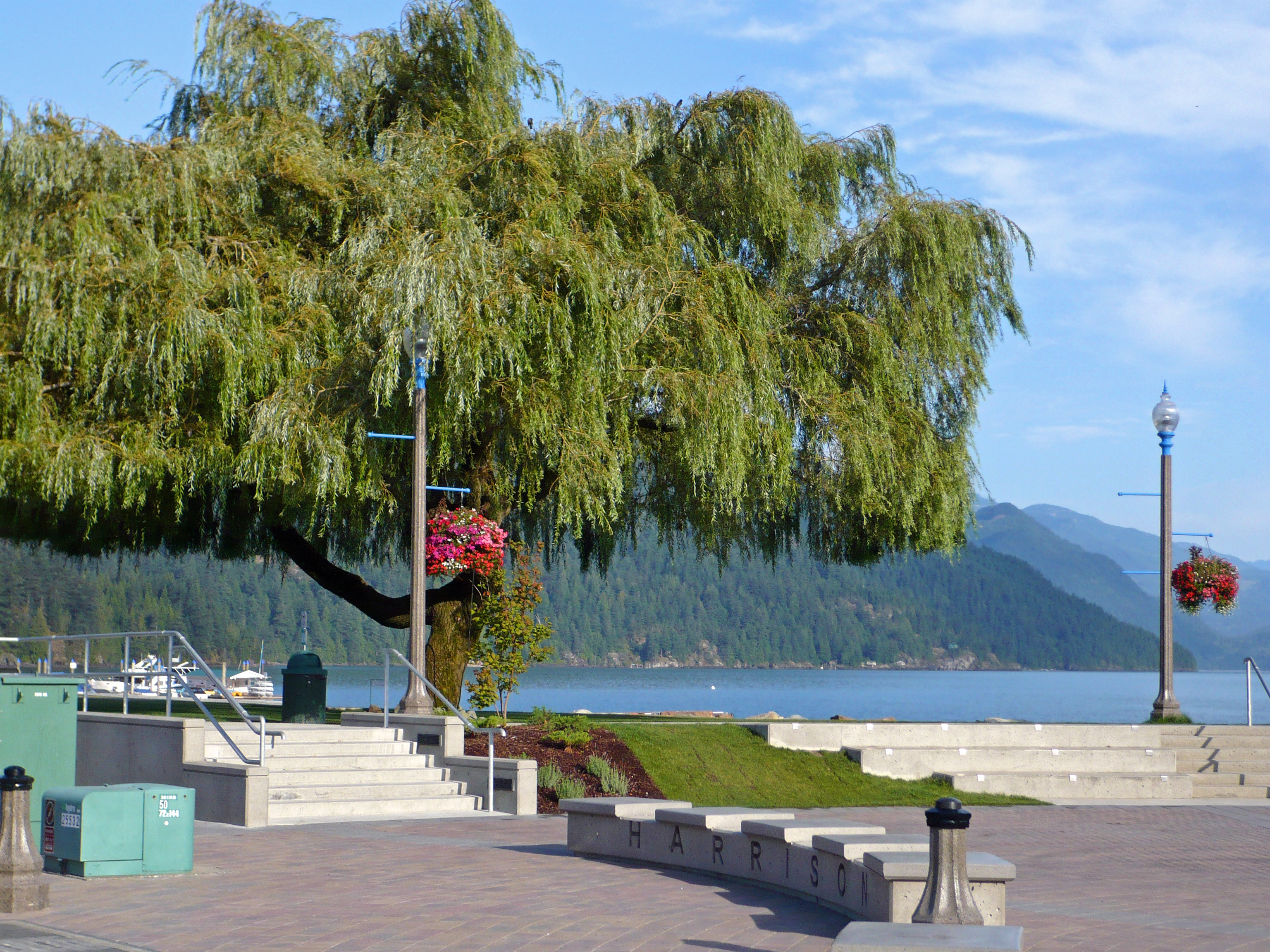 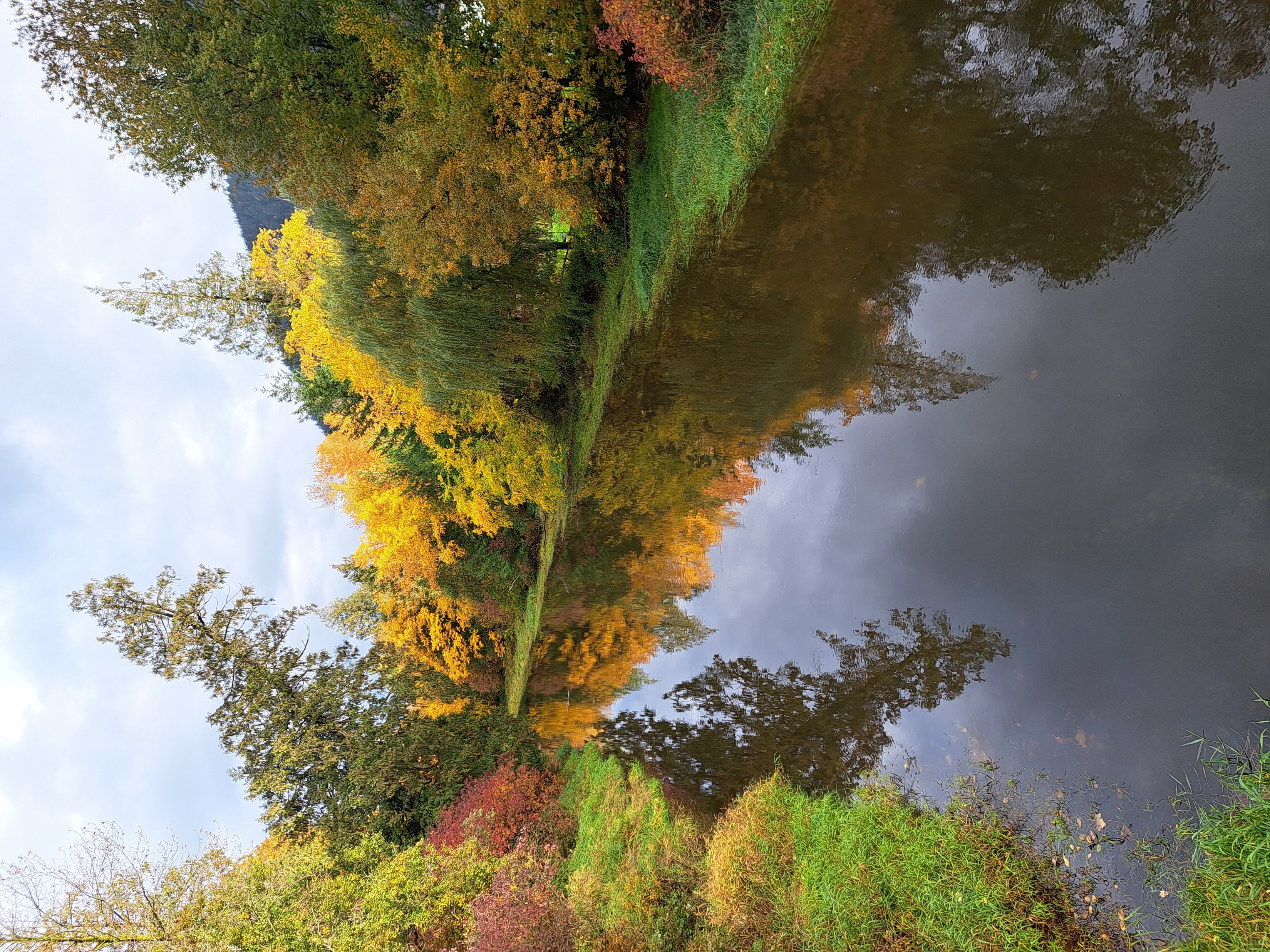 Photo Credit: Dave Anderson
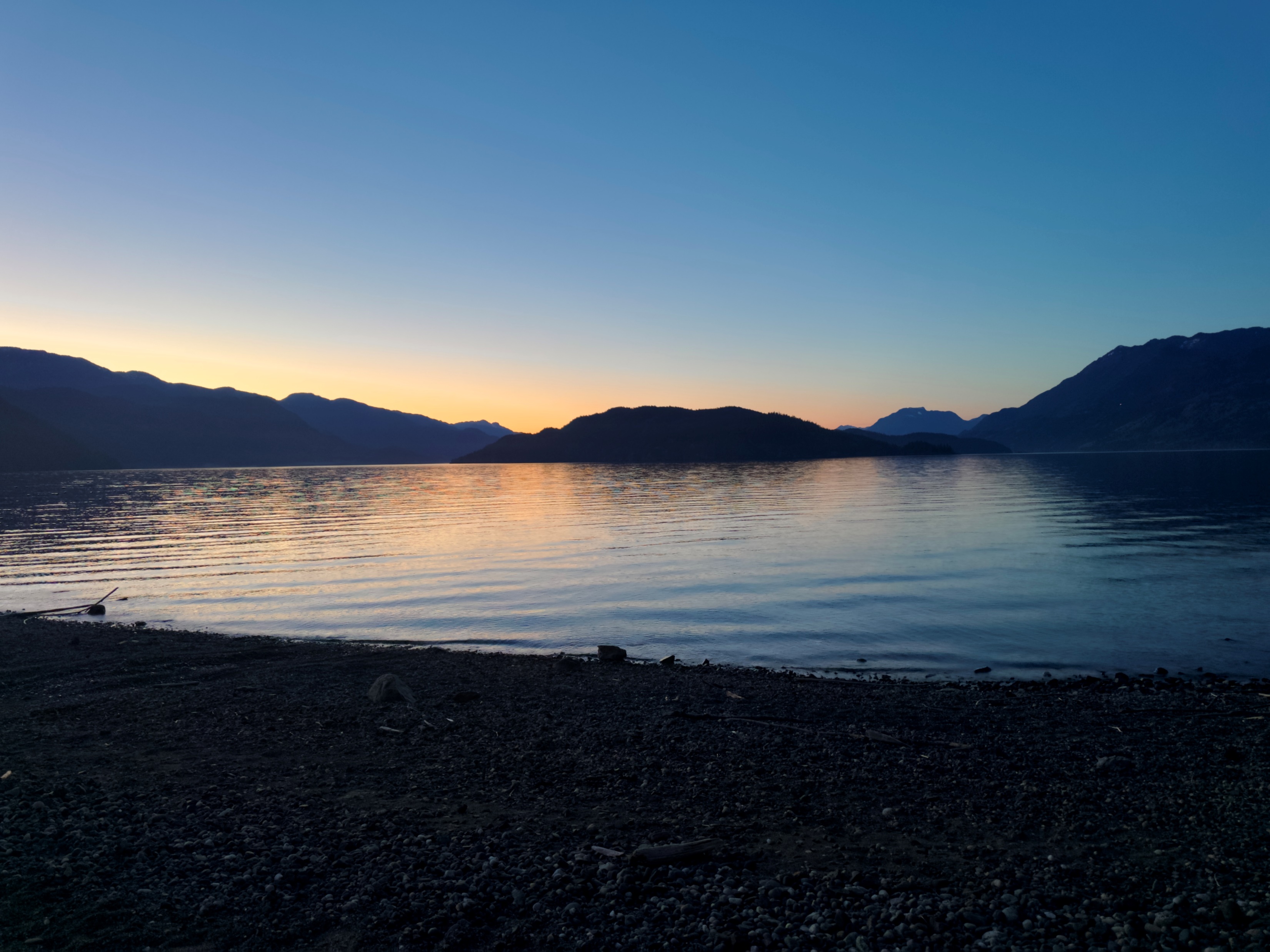 Photo Credit: Kelli Easton
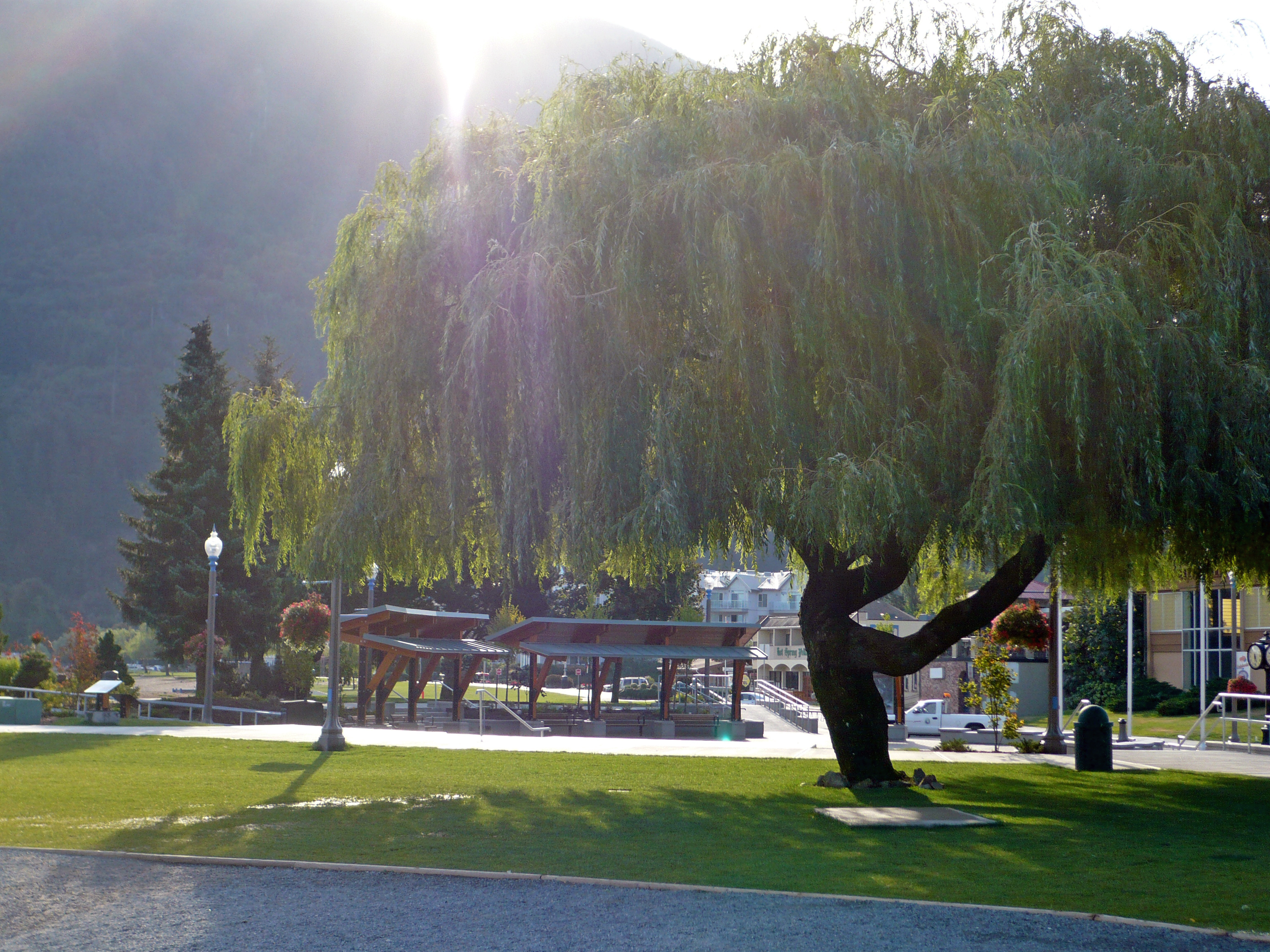 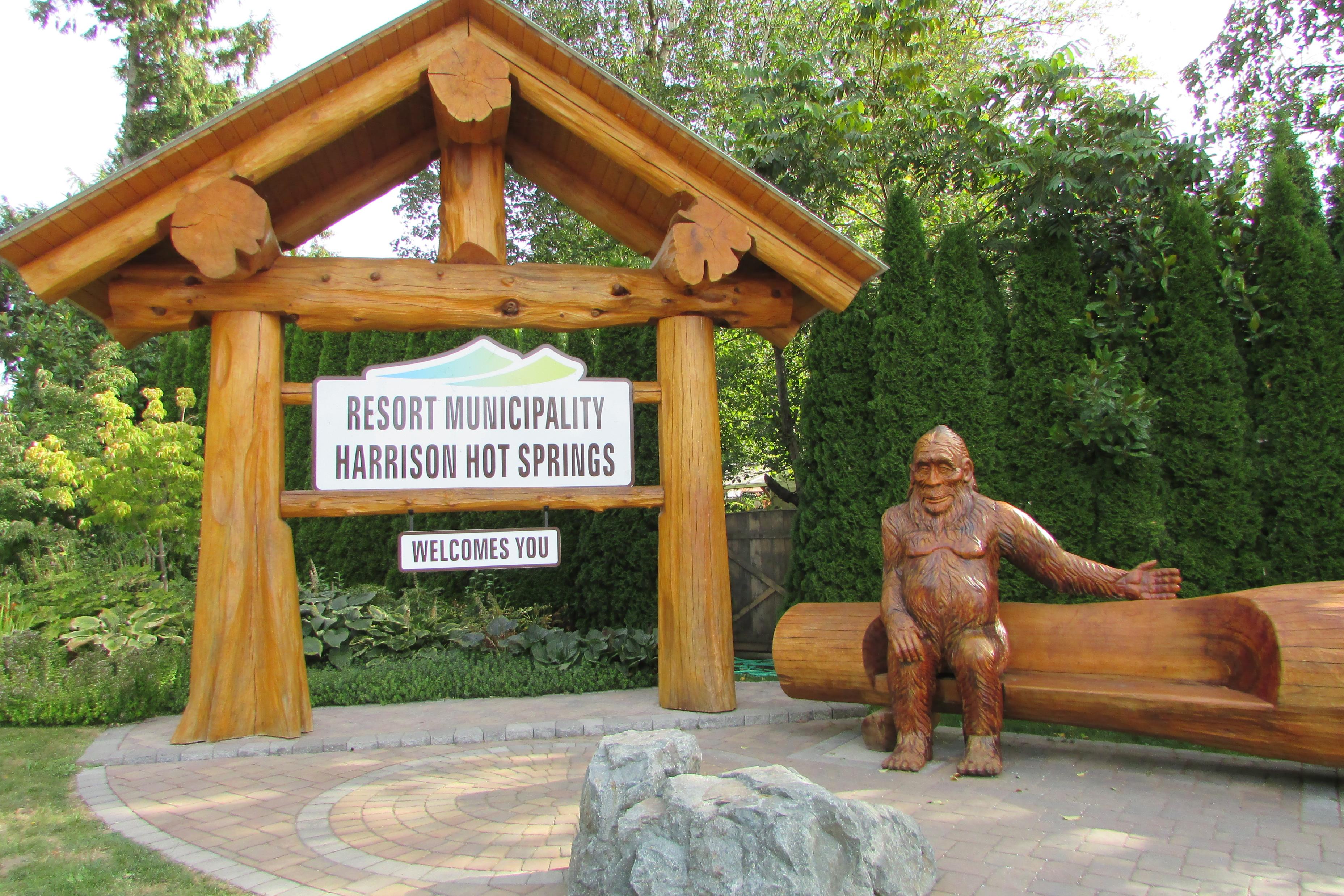 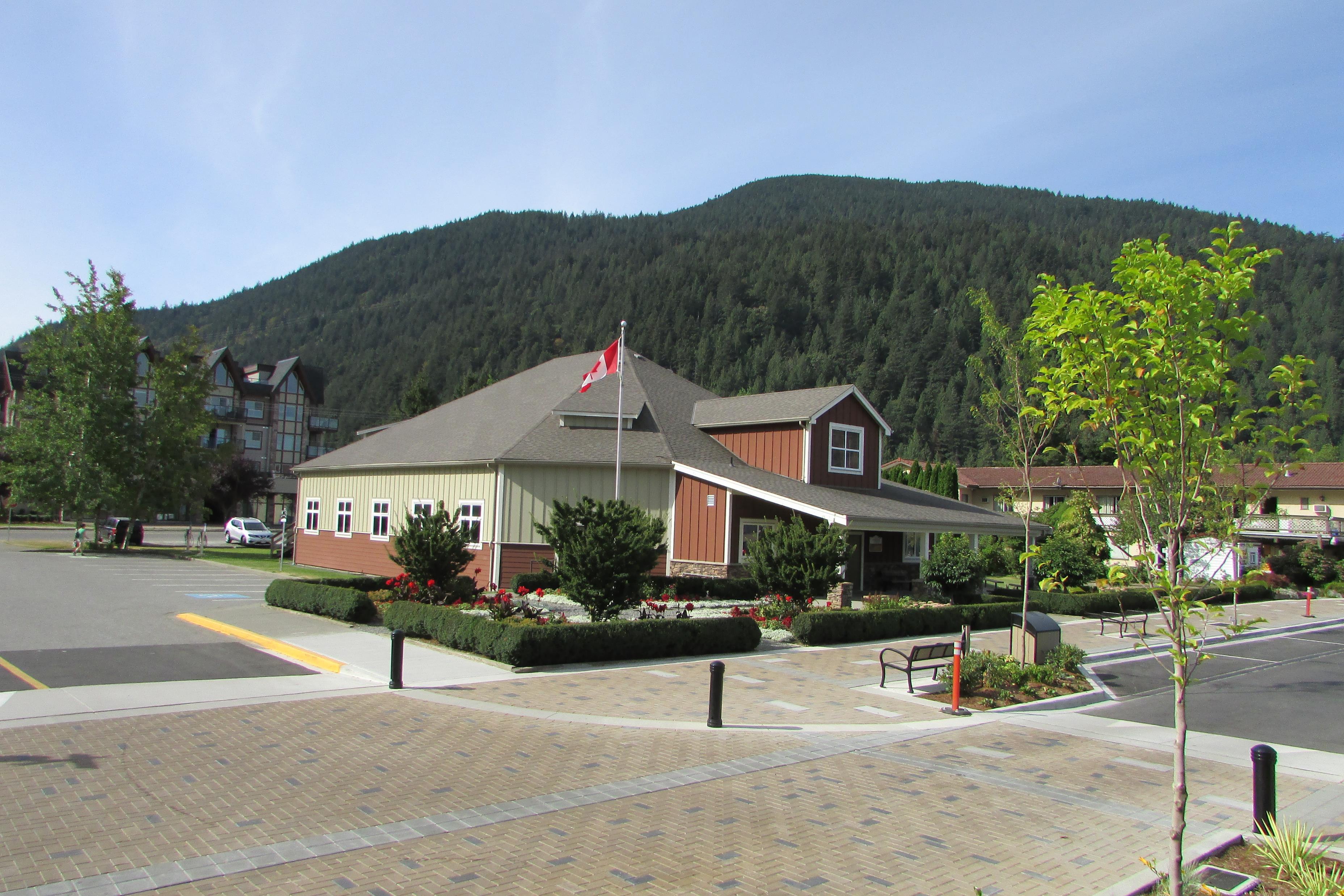 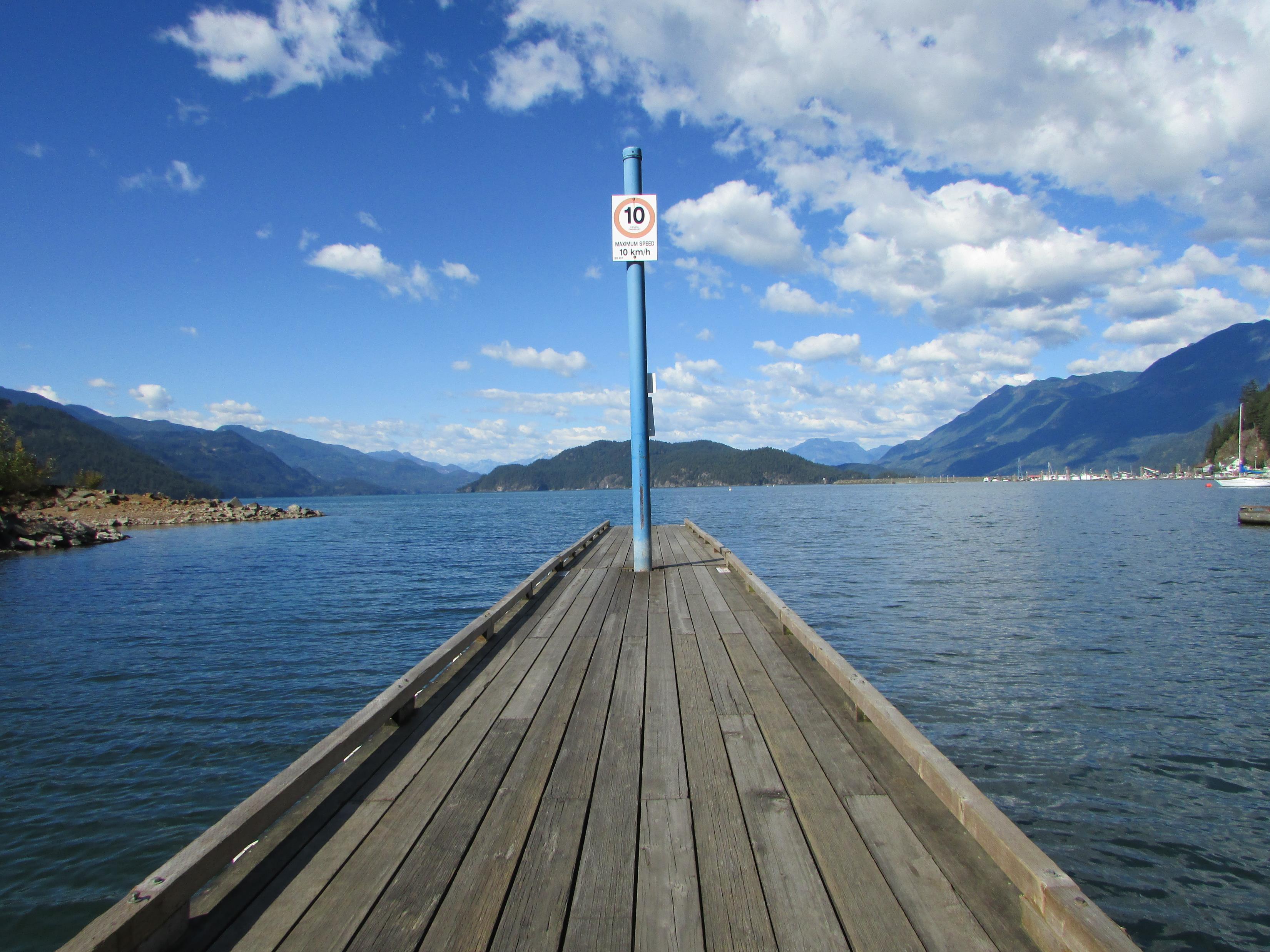 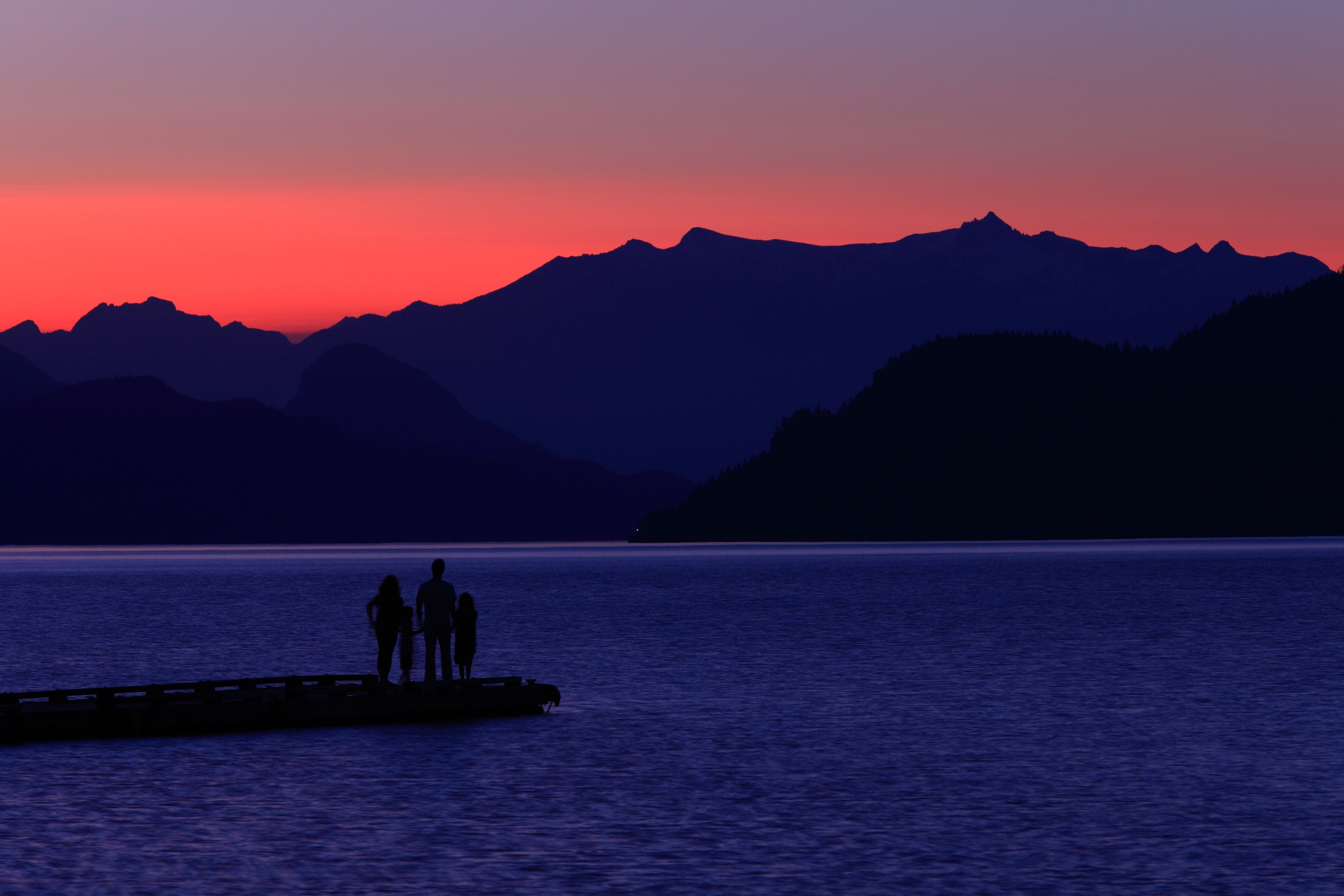 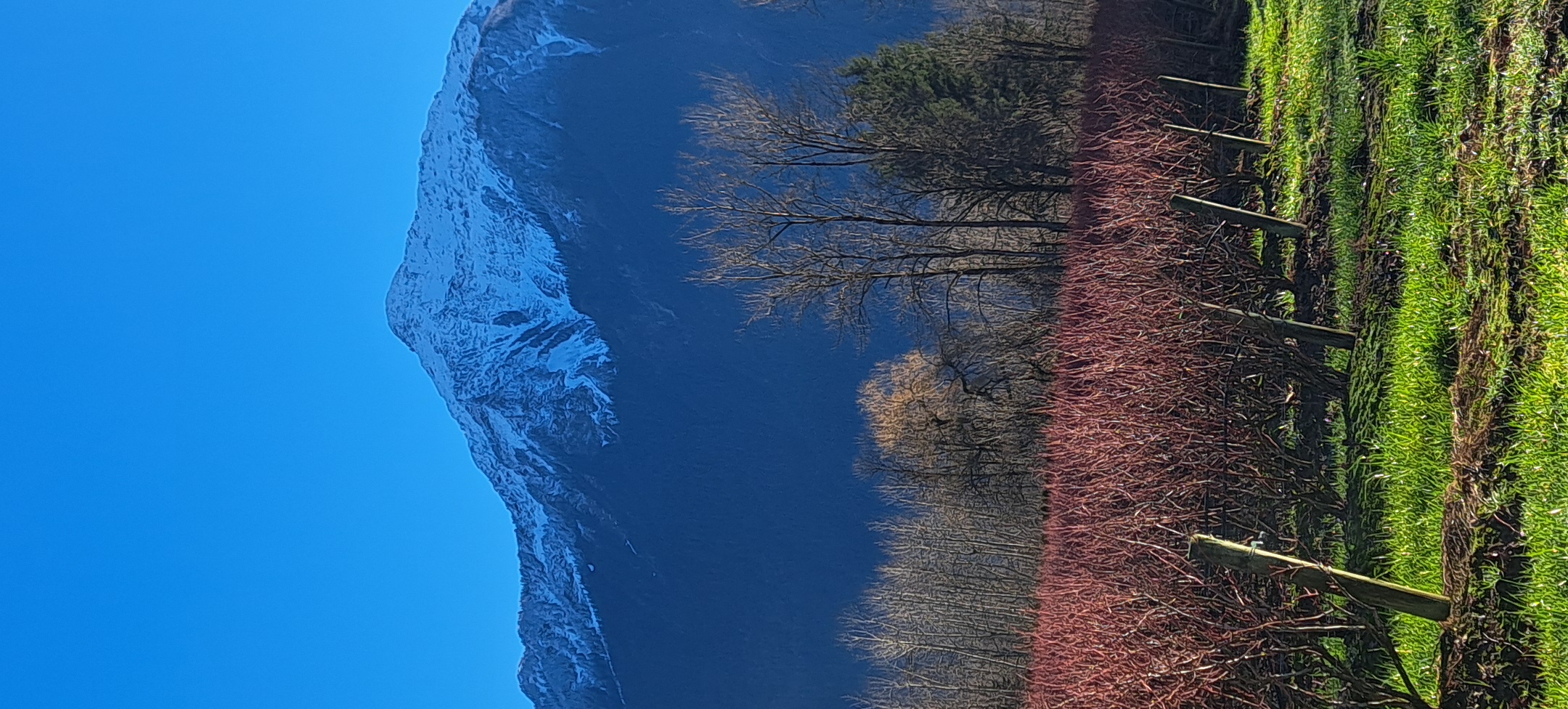 Photo Credit: Dave Anderson
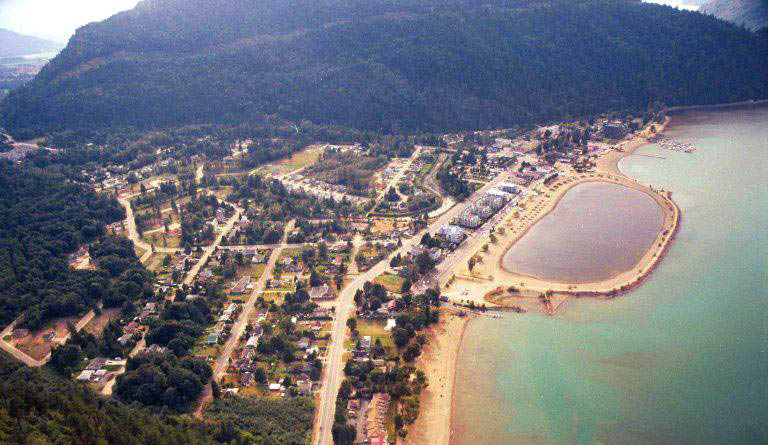 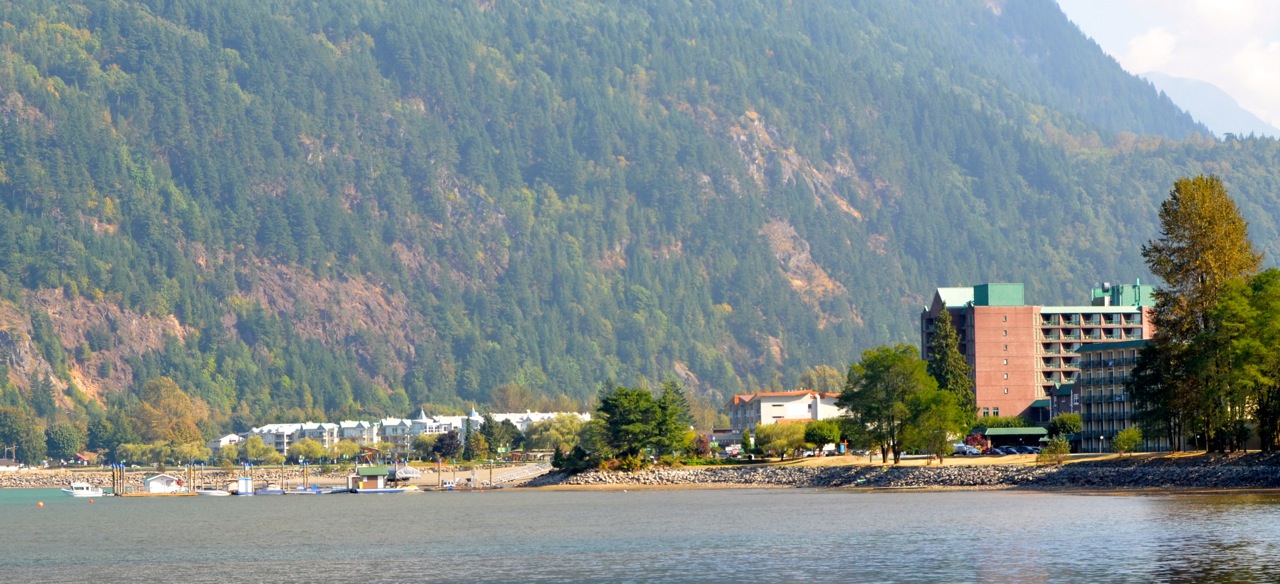 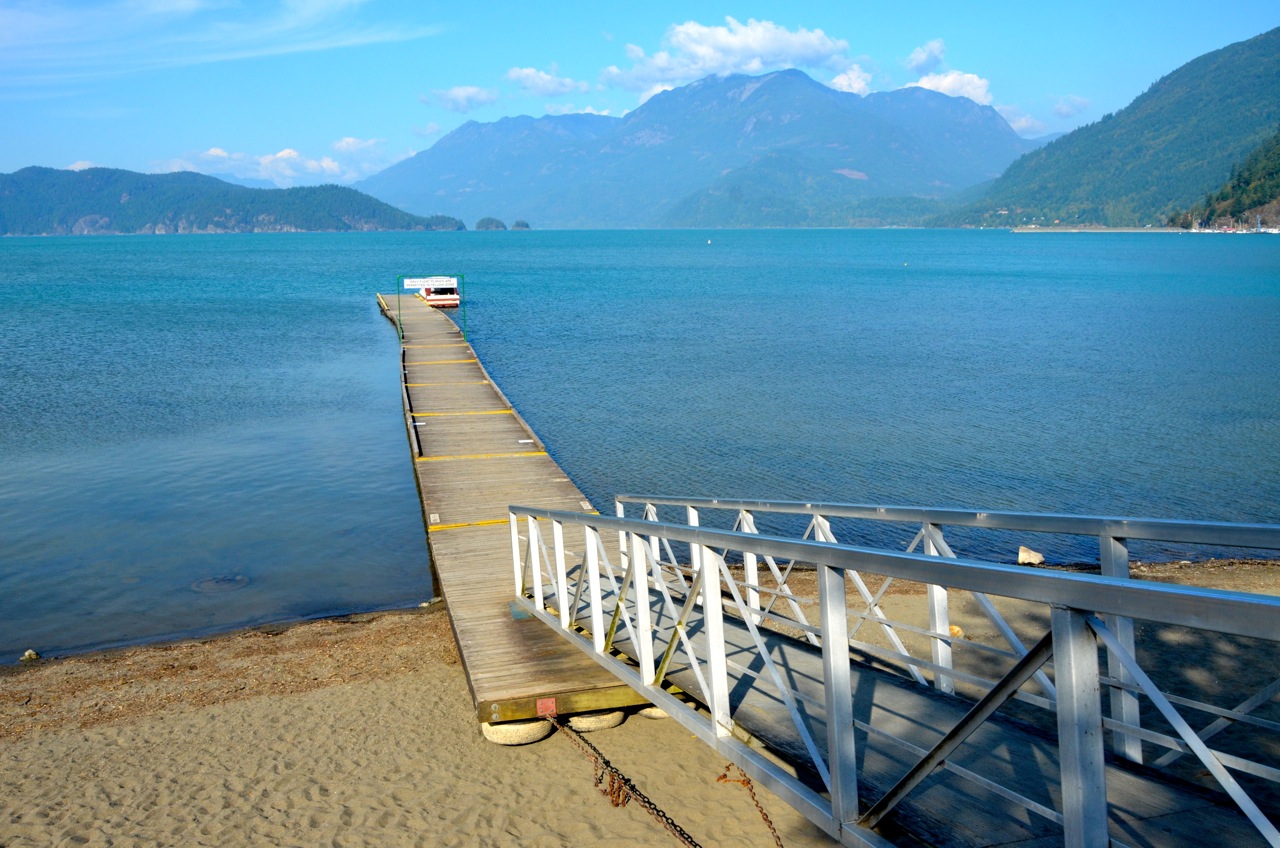 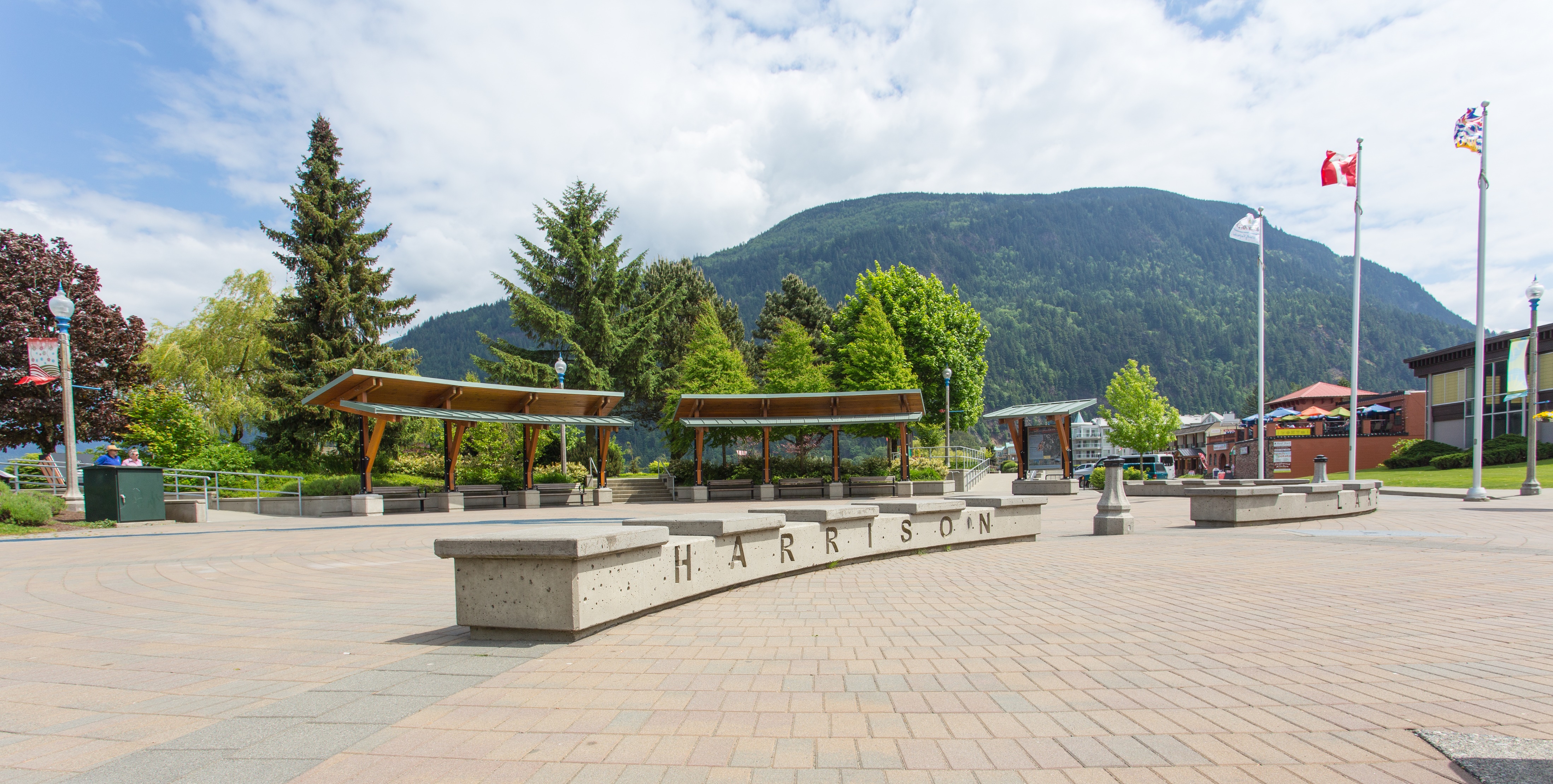 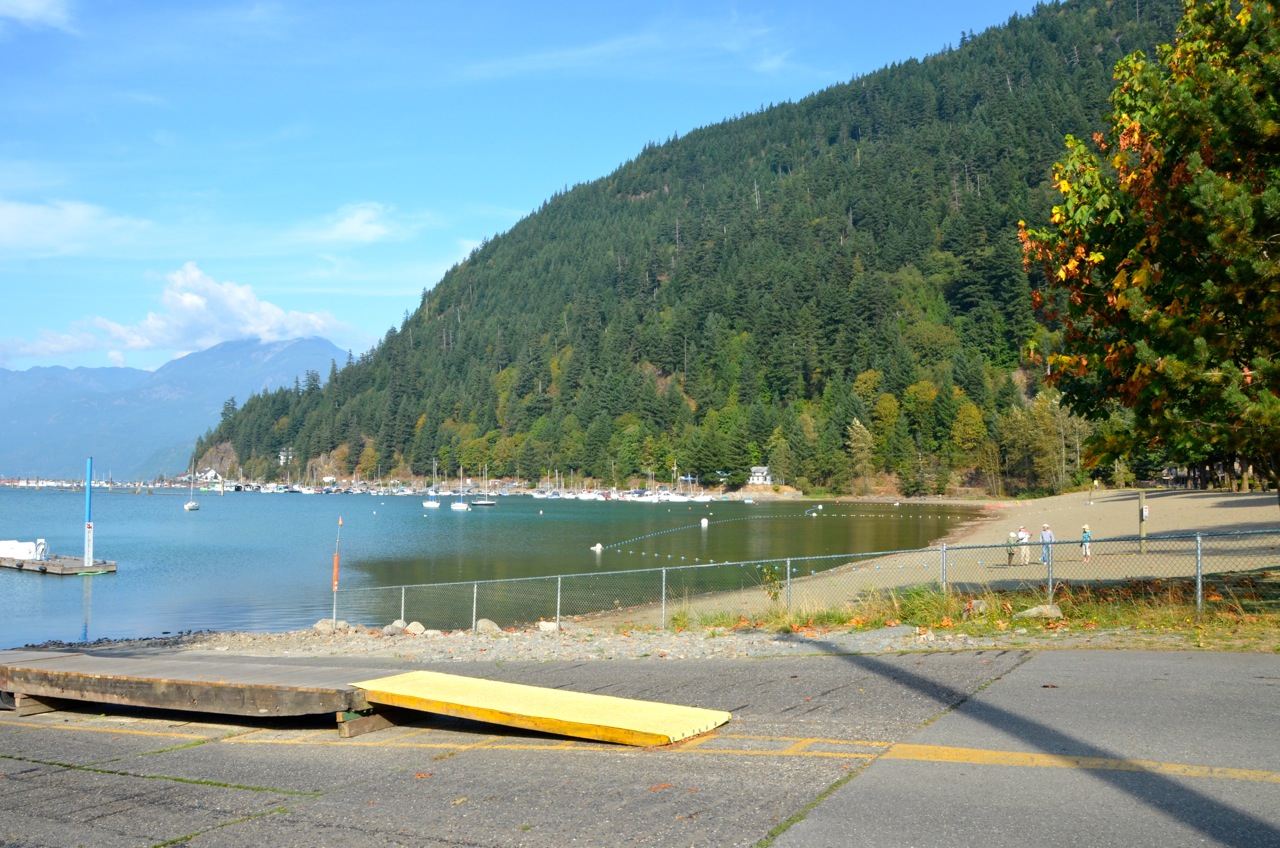 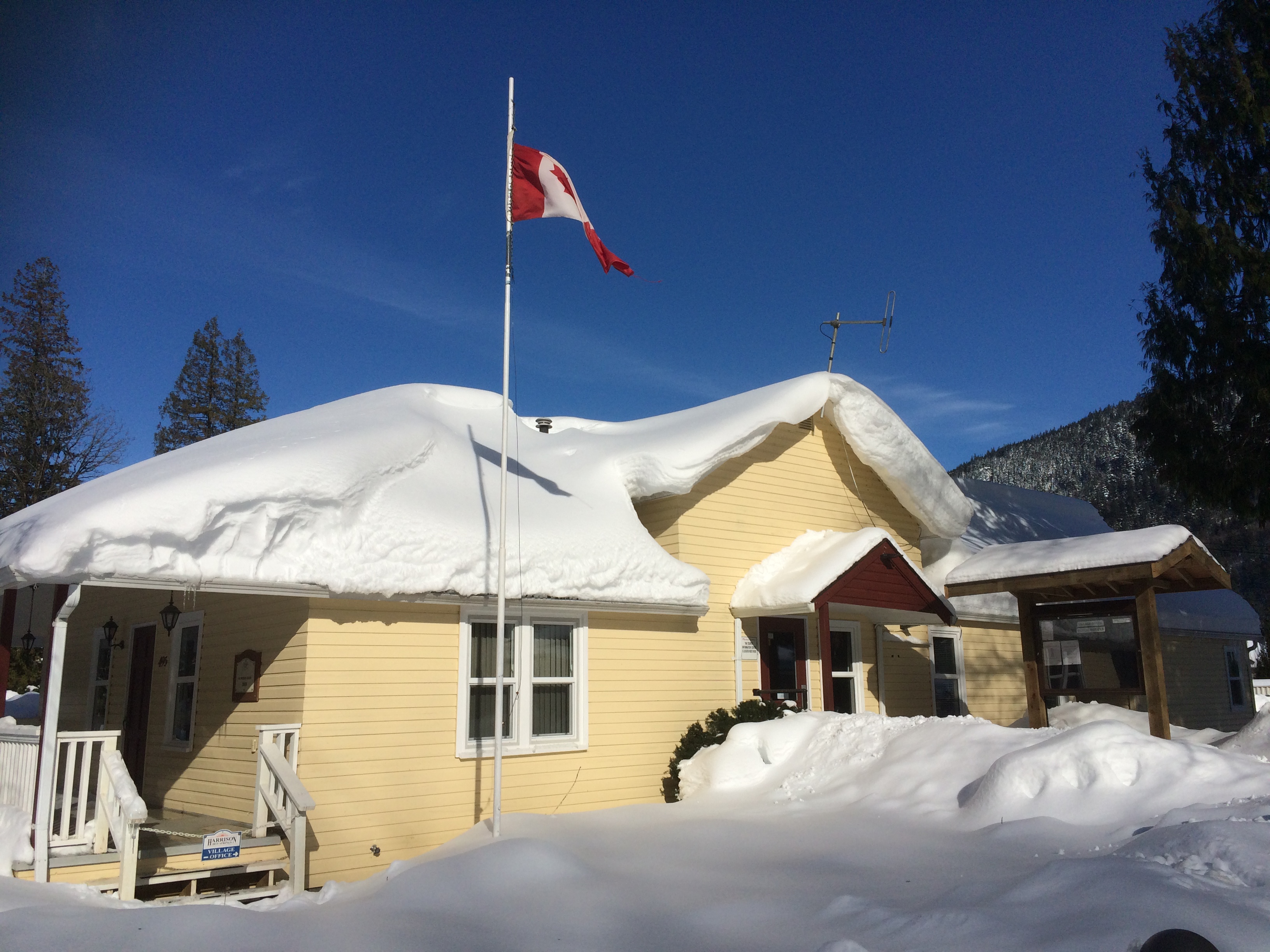 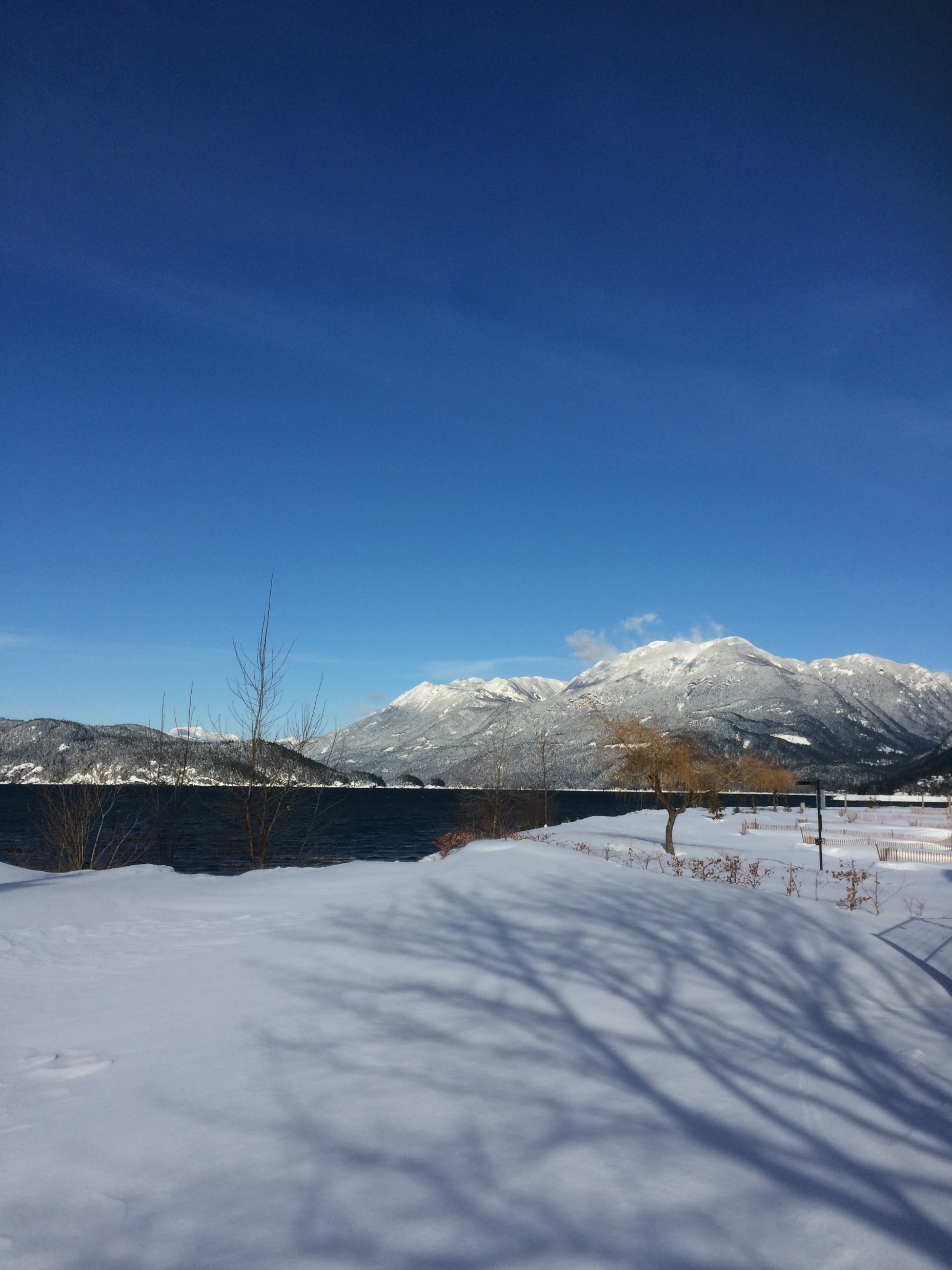 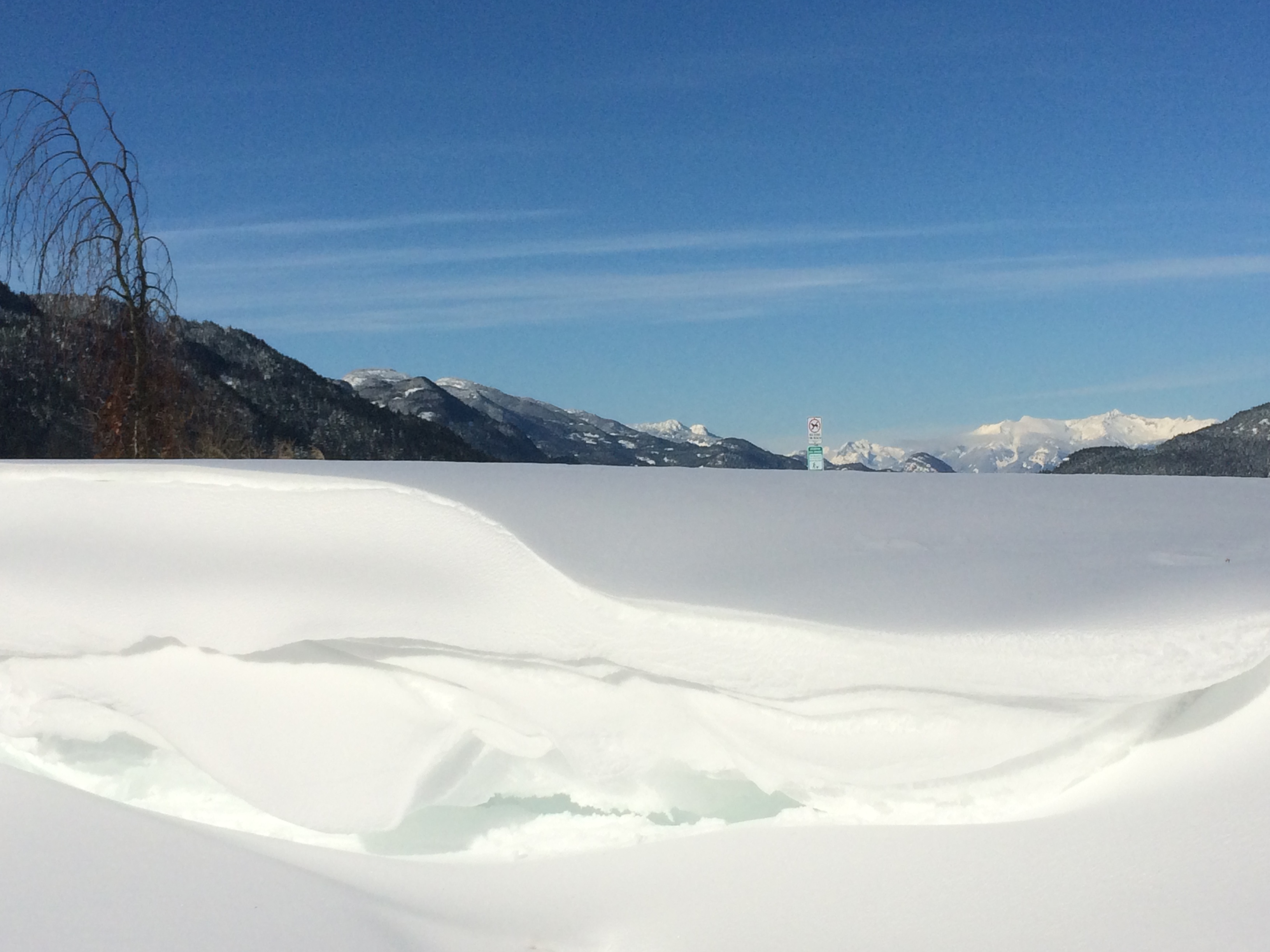 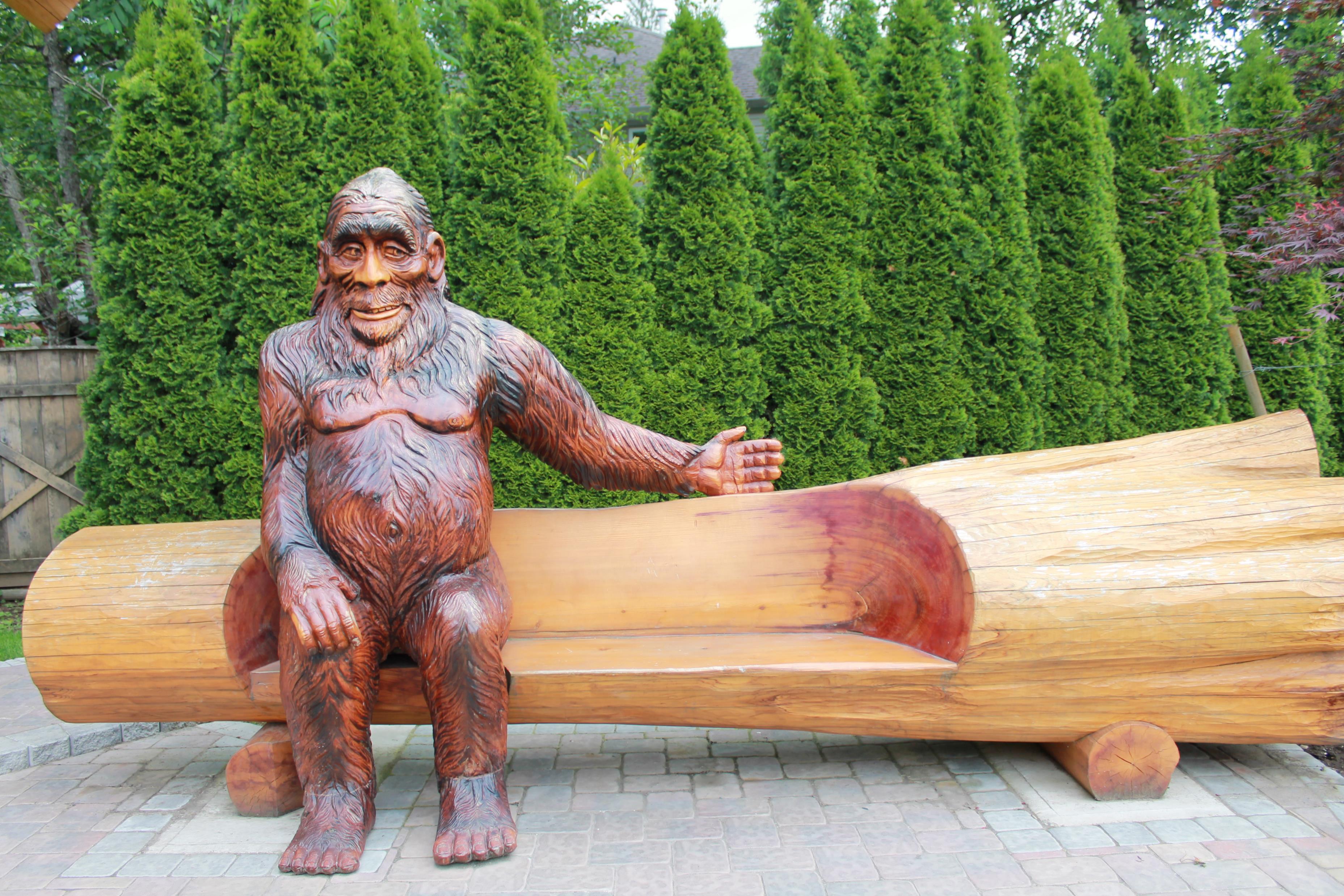 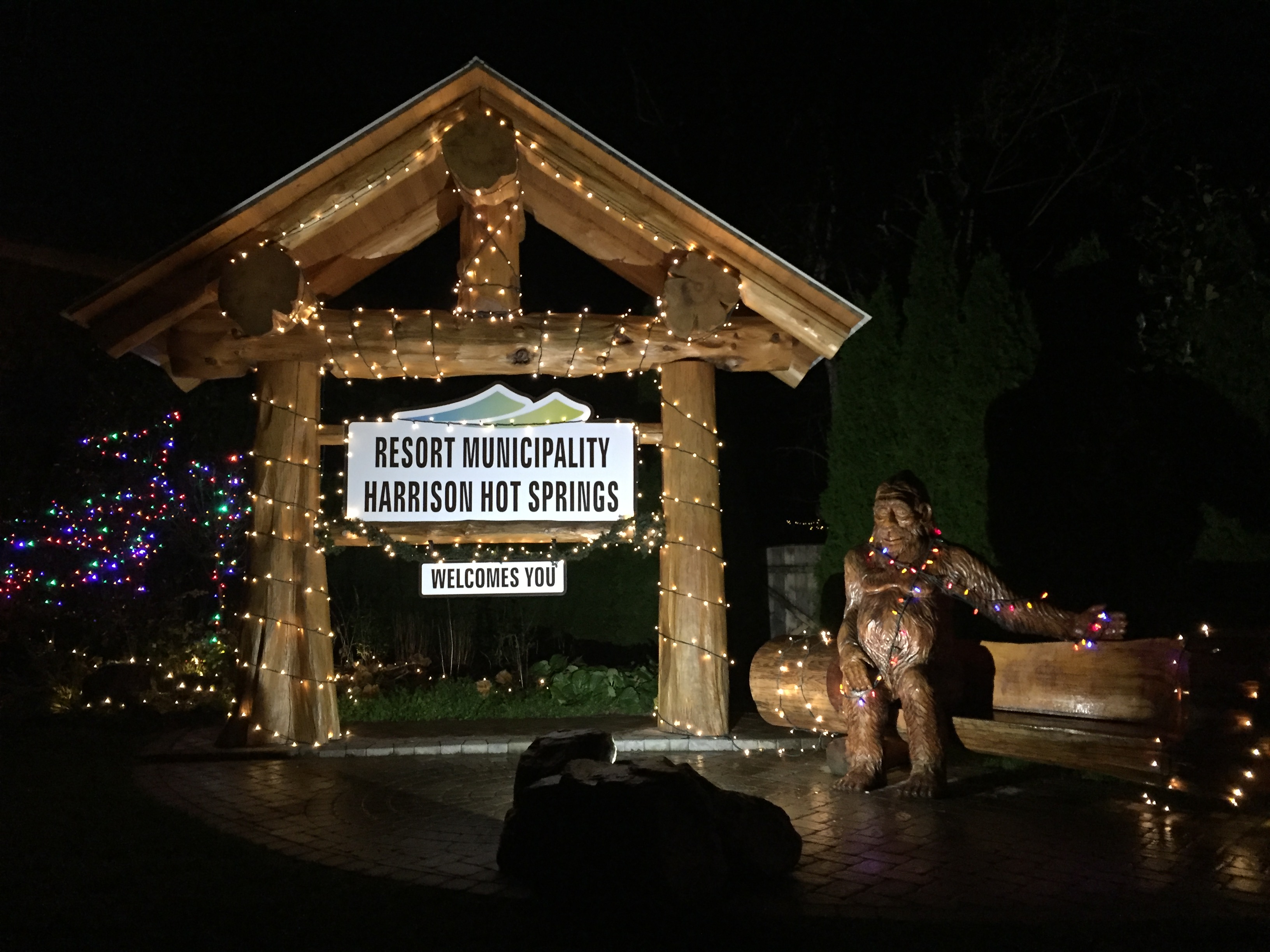 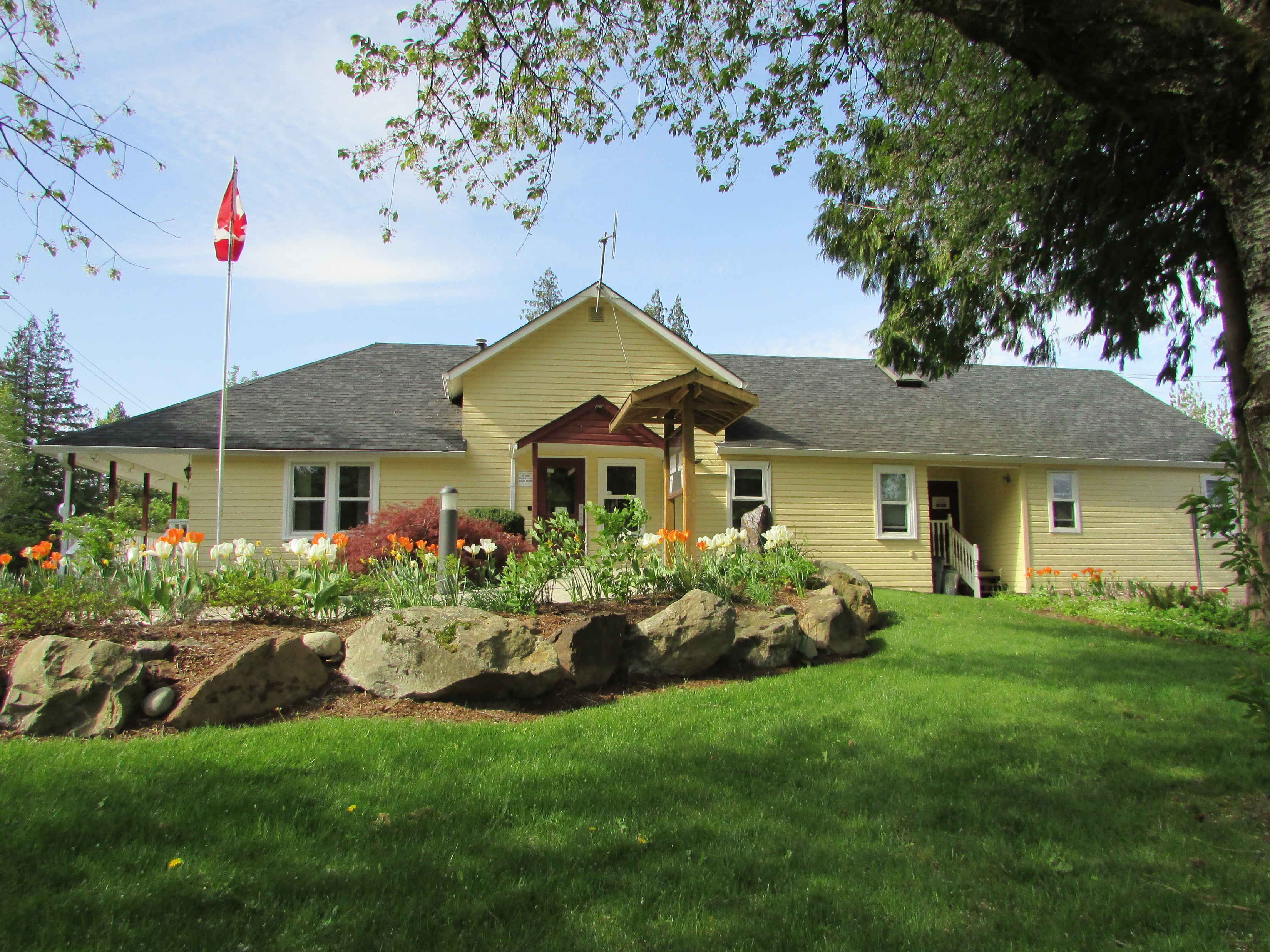 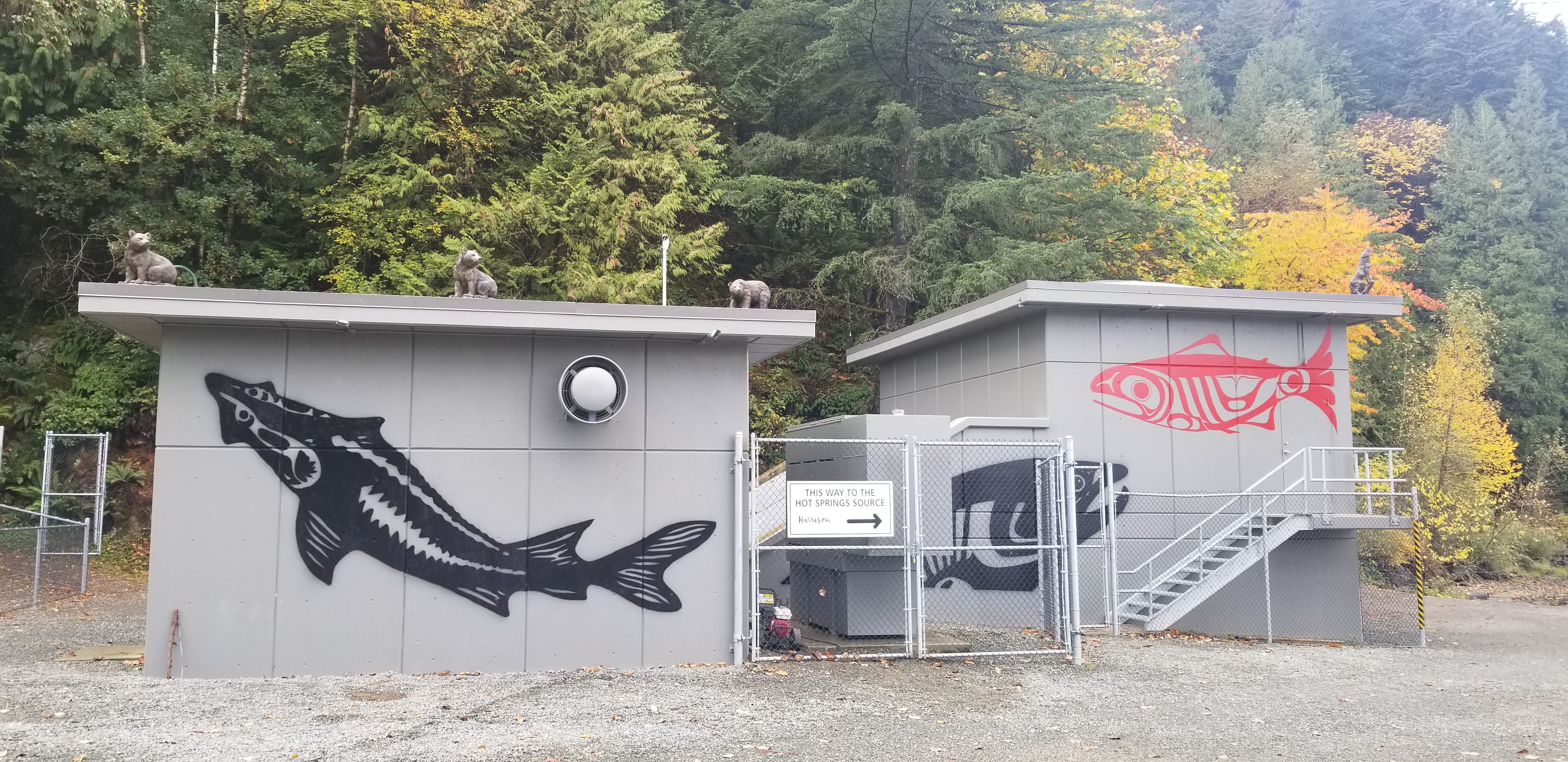